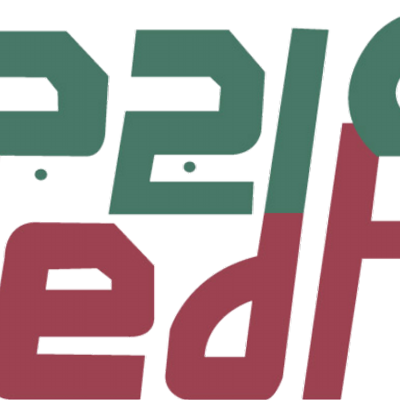 Fiscalité Internationale
Ouvrages Fiscalité Internationale
2
I – La double imposition internationale
3
I- La double imposition internationale
1- L ’origine du phénomène de double imposition;
2- La définition de la double imposition;
3- Les cas de double imposition  internationale;
4- La prévention des doubles imposition.
4
I- La double imposition internationale
1- L ’origine du phénomène de double imposition
Développement des échanges internationaux
Libre circulation des biens, des services, des personnes et des capitaux
Multiplicité des firmes internationales
Partenariat et IDE

       Superposition de souverainetés fiscales
        (pays de résidence et pays de source)
5
I- La double imposition internationale
2- La définition de la double imposition
Des revenus ou des biens se trouvant sous la souveraineté fiscale des Etats qui ont chacun toute latitude pour exercer leur droit d ’imposer.
Etat de la résidence/Etat de la source.
6
I- La double imposition internationale
3- Les types de double imposition
Double imposition juridique
Double imposition économique
7
I- La double imposition internationale
Pays de residence
Etat R
Imposition des investissements transfrontaliers
Actionnaire
Dette
Imposition sur le revenu mondial
DIVIDENDES
INTERETS
Retenue a la source
Retenue a la source
Impôt sur les sociétés
Société
Pays de la source
Etat S
8
I- La double imposition internationale
Dividende         64.75
State R
Import (30%)    19.425
Double imposition économique et juridique
Net                    45.225
Shareholders
Double imposition  juridique
DIVIDENDES
Dividende                 75
RS (15%)                 10.25
Personne morale
dividende net             64.75
Profits         	   100
Double imposition économique
IS (25%)                  25
State S
Distribution               75
9
I- La double imposition internationale
Les doubles impositions juridiques
1er  cas: une même personne est considérée par deux Etats comme résidente de chacun d’eux (ex.: salarié expatrié).
2ème cas: une personne résidente d’un Etat perçoit des revenus provenant d’un autre Etat ( ou possède des biens situés dans un autre Etat).
10
I- La double imposition internationale
La double imposition économique
Situation dans laquelle deux personnes différentes sont imposables au titre d’un même revenu ou d’une même fortune.
11
I- La double imposition internationale
La double imposition économique internationale
Deux sociétés d’Etats différents (société mère  et filiale ou sociétés sœurs par exemple)se versent des revenus imposés dans les deux Etats lorsque:

- Le pays de la société versante refuse la déduction des  sommes payées , alors que;

- Le pays de la société bénéficiaire les inclut dans la base d’imposition.
12
I- La double imposition internationale
La double imposition économique internationale
Exemple 1:

Une société algérienne filiale d’une société américaine verse des redevances pour l’utilisation d’un brevet concédé par la société américaine. 
Les redevances sont calculées par l’application d’un pourcentage de 5% du CA réalisé par la société algérienne au titre de l’exploitation en Algérie de ce brevet.
13
I- La double imposition internationale
La double imposition économique internationale
Le vérificateur estime ainsi que le taux des redevances est excessif et que cette situation est source d’un transfert de bénéfices de l’Algérie vers les USA, le redressement en Algérie génère une double imposition économique dés lors que les redevances excessives (4%)
14
I- La double imposition internationale
La double imposition économique internationale
Sont rejetées des charges déductibles en Algérie, ce qui signifie qu’un IBS doit être  payé sur ce qui est considéré en fait comme une distribution de bénéfices; et
Ont été soumises à l’impôt sur les sociétés aux Etats-Unis puisque, pour la société comme pour l’administration américaine, ces sommes sont des produits d’exploitation à inclure dans les résultats imposables.
15
I- La double imposition internationale
La double imposition économique internationale
Exemple 2:
Une société algérienne de fabrication et de commercialisation de produits de consommation courante dispose d’une filiale en Tunisie qui commercialise les mêmes produits sur le marché tunisien.
- Il y’a des dépenses de publicité, en Algérie et en Tunisie;
- Un  vérificateur tunisien/ dépenses sont excessives;
- Selon les services fiscaux tunisiens ces dépenses incombent à la société mère algérienne.
16
I- La double imposition internationale
Les remèdes à la double imposition internationale
2 méthodes:
- L’exonération (taxation dans un seul pays); 
- L’imputation (taxation constituant un crédit d’impôt).

*Objectif des CFI:
1- Eviter la double imposition;
2- Lutter contre la fraude fiscale internationale (échange de renseignements et assistance au recouvrement);
3- Encouragement des investissements.
17
Droit Fiscal International
7
La problématique de la fiscalité internationale repose à la fois sur deux faits importants :
L'économie se mondialise de plus en plus;
La fiscalité reste strictement nationale, le pouvoir fiscal reste souverain (nous verrons d’ailleurs cela dans le cadre de la souveraineté fiscale).
18
Droit Fiscal International
8
L'objet  du  droit  fiscal  international  est  de  déterminer  les conditions d'imposition des opérations internationales.
Il  a  également  pour  but  de  fixer  les  règles  relatives  à l'imposition des biens ou du capital détenus par un résident d'un Etat sur le territoire d'un autre Etat.
Chaque Etat conserve son entière souveraineté en matière
fiscale  avec  néanmoins  des  relations  entre  différentes souverainetés fiscales qui doivent être réglées par des accords ou des conventions bilatérales ou multilatérales.
19
Droit Fiscal International
9
D’où la naissance du DFI :

Pour permettre un bon fonctionnement de ces échanges et de ces mouvements, les organisations internationales, comme l'ONU et l'OCDE, ont mis en place des modèles de conventions fiscales dont tous les pays s'y sont inspirés.
20
Droit Fiscal International
10
 Définition du DFI :

Au sein du droit fiscal international il y a deux concepts intéressants : « fiscal » et « international ».
Il y a un aspect interne et un aspect international
Le droit fiscal international est l’ensemble des règles de droit interne ou international régissant la perception de l’impôt en rapport avec des faits générateurs comportant au moins un élément d’extranéité.
21
Droit Fiscal International
11
Dans une perspective plus large, voire comparatiste, le droit fiscal international est l’étude des techniques juridiques appliquées à l’imposition de situations transfrontalières.
 Ces situations mettent généralement en relation des pays entre eux qui ce faisant concluent des conventions fiscales dont la force juridique est supérieure à la loi interne.
22
Droit Fiscal International
12
La fiscalité internationale peut être définie comme l'ensemble des règles qui gouvernent l'imposition des personnes et des biens, tant à l'occasion de la perception d'un revenu que de la transmission  d'un  patrimoine,  dès  lors  que  l'opération  de perception de ce revenu ou de transmission de ce patrimoine subit l‘imposition.
Le droit fiscal international présente un rapport renforcé avec le concept de souveraineté nationale s’exerçant sur un territoire.
23
Droit Fiscal International
13
La double imposition et les conventions fiscales internationales
L’application de l’impôt sur les personnes ayant affaire à deux Etats se traduit souvent par une double imposition qui se caractérise en :
une double imposition juridique : c'est celle qui consiste à imposer un même bien ou un même revenu sur deux territoires différents en ce qui concerne un même contribuable ou une même personne (Exemple : une personne perçoit des salaires qui sont taxés dans deux Etats différents).
24
Droit Fiscal International
14
une double imposition économique : c'est celle dans laquelle deux personnes différentes sont imposables au titre d'un même revenu ou d'une même fortune. (exemple : un dividende taxé au niveau de la société du bénéficiaire).
25
Droit Fiscal International
15
A ce titre, deux modèles de conventions ont été conçus :
Le modèle OCDE
Le modèle ONU
Les deux modèles ont un objet identique, à savoir éliminer la double imposition en ce qui concerne les impôts sur le revenu et la fortune avec en même temps lutter contre la fraude et l’évasion fiscale internationales
Cependant il existe quelques différences entre ces deux modéles.
26
Première partie - LES FONDEMENTS DU DROIT FISCAL INTERNATIONAL
16
Le cadre politique : la souveraineté des Etats
La notion de souveraineté fiscale est souvent utilisée, mais rarement définie.
Il faut la distinguer de la souveraineté politique.
Celle-ci  revêt  le  caractère  suprême  d’une  puissance (summa  potestas)  qui  n’est  autre  que  celle  de  l’Etat (autrefois du souverain : le Roi).
C’est la puissance publique par excellence.
Tous  les  Etats  disposent  de  l’autorité  d’agir  dans  leurs territoires respectifs en toute souveraineté.
27
Première partie - LES FONDEMENTS DU DROIT FISCAL INTERNATIONAL
17
CHAPITRE I- LE CADRE POLITIQUE : LA SOUVERAINETE DES ETATS

La souveraineté fiscale peut être, quant à elle, partagée entre l’État
et une autre entité.
Concrètement, la souveraineté fiscale exige deux composantes :
Le pouvoir exclusif de créer un système fiscal sur un territoire
déterminé ;
Le pouvoir exclusif de l’appliquer au contribuable par l’intermédiaire des autorités compétentes.
28
CHAPITRE II. LES SOURCES DU DROIT FISCAL INTERNATIONAL
18
Section 1. Les sources internes
§1. La Constitution de 2020 : articles : 91- :
Art. 91-Outre les pouvoirs que lui confèrent expressément d'autres dispositions de la Constitution, le Président de la République jouit des pouvoirs et prérogatives suivants :
– il est le Chef suprême des Forces Armées de la République et le responsable de la Défense Nationale ;
– décide de l’envoi des unités de l’Armée Nationale Populaire à l’étranger après approbation à la majorité des deux tiers (2/3) de chaque chambre du Parlement ;
– il arrête et conduit la politique extérieure de la Nation ; 4 – il préside le Conseil des Ministres ;
Cours de DROIT FISCAL INTERNATIONAL Année 2021 par Ahmed SADOUDI Enseignant à l'IEDF
29
CHAPITRE II- LES SOURCES DU DROIT FISCAL INTERNATIONAL
19
5 – il nomme le Premier ministre ou le Chef du Gouvernement, la majorité
parlementaire consultée, et met fin à ses fonctions ; 6 – il dispose du pouvoir réglementaire ;
7- il signe les décrets présidentiels ;
8 – il dispose du droit de grâce, du droit de remise ou de commutation de peine
;
10 – il peut, sur toute question d'importance nationale, saisir le peuple par voie de référendum ;
11- il peut décider d’organiser des élections présidentielles anticipées ;
12– il conclut et ratifie les traités internationaux ;
13 – il décerne les décorations, distinctions et titres honorifiques d'Etat."
30
CHAPITRE II- LES SOURCES DU DROIT FISCAL INTERNATIONAL
20
 Art. 153. Les accords d'armistice, les traités de paix, d'alliances et d'union, les traités relatifs aux frontières de l'Etat, ainsi que les traités relatifs au statut des personnes et ceux entraînant des dépenses non prévues au budget de l'Etat, les accords bilatéraux ou multilatéraux relatifs aux zones de libre-échange, aux associations et aux intégrations économiques, sont ratifiés par le Président de la République, après leur approbation expresse par chacune des chambres du Parlement.
31
CHAPITRE II- LES SOURCES DU DROIT FISCAL INTERNATIONAL
21
La supériorité juridique des traités sur le droit interne

Art. 150. - Les traités ratifiés par le Président de la République, dans les conditions prévues par la Constitution, sont supérieurs à la loi.
32
CHAPITRE II- LES SOURCES DU DROIT FISCAL INTERNATIONAL
22
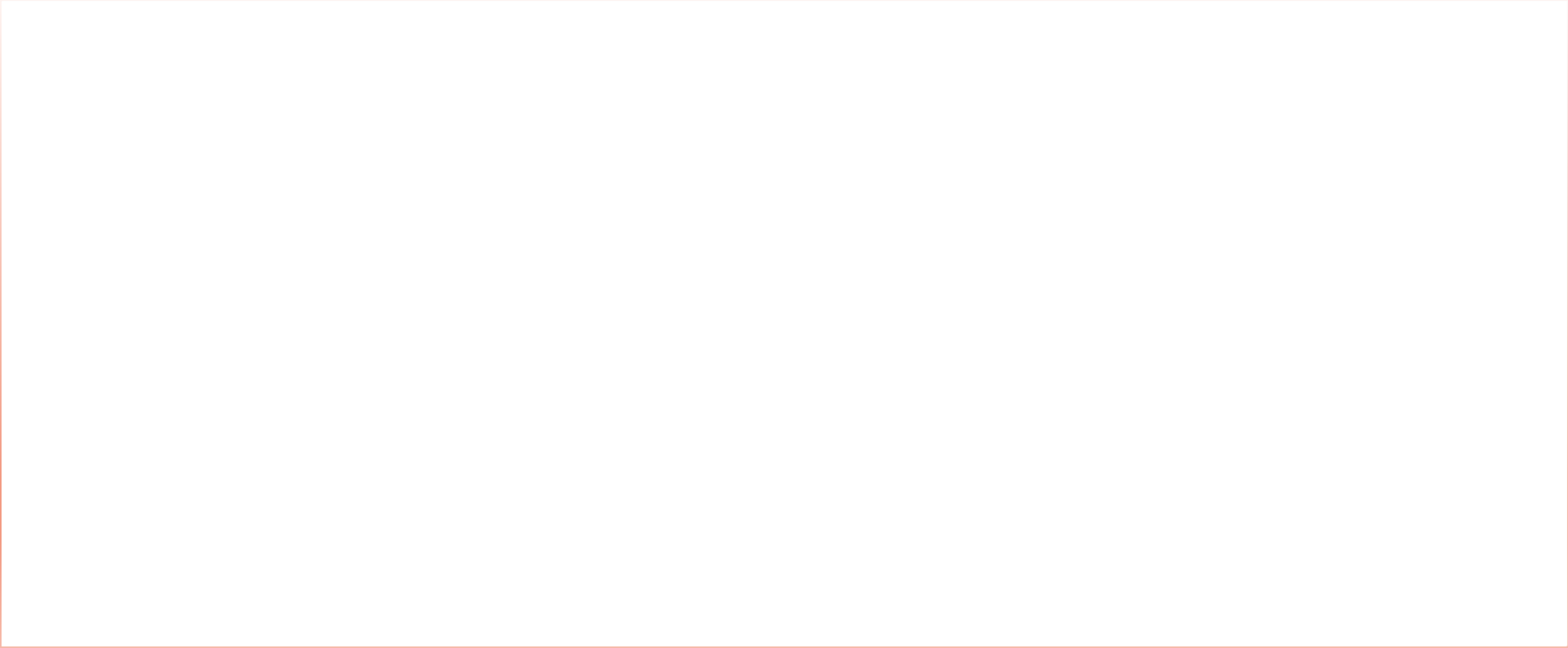 §2. La loi fiscale : le CIDTA

Art. 3 −
1) Les personnes qui ont en Algérie leur domicile fiscal sont passibles de l’impôt sur le revenu à raison de l’ensemble de leurs revenus.
Celles dont le domicile fiscal est situé hors d’Algérie sont passibles de cet impôt pour leurs revenus de source algérienne.
33
CHAPITRE II- LES SOURCES DU DROIT FISCAL INTERNATIONAL
23
Sont considérés comme ayant en Algérie leur domicile fiscal :
les personnes qui y possèdent une habitation à titre de propriétaires ou d’usufruitiers ou qui en sont locataires lorsque, dans ce dernier cas, la location est conclue soit par convention unique, soit par conventions successives pour une période continue d’au moins une année,
les personnes qui y ont soit le lieu de leur séjour principal, soit le centre de leurs principaux intérêts,
les personnes qui exercent en Algérie une activité professionnelle salariée ou non.
34
CHAPITRE II- LES SOURCES DU DROIT FISCAL INTERNATIONAL
24
3) Sont également considérés comme ayant leur domicile fiscal en Algérie, les agents de l’Etat qui exercent leurs fonctions ou sont chargés de mission dans un pays étranger et qui ne sont pas soumis dans ce pays à un impôt personnel sur l’ensemble de leurs revenus.

Art. 4 − Sont également passibles de l’impôt sur le revenu, les personnes de nationalité algérienne ou étrangère, qui, ayant ou non leur domicile fiscal en Algérie, en recueillent des bénéfices ou revenus dont l’imposition est attribuée à l’Algérie en vertu d’une convention fiscale conclue avec d’autres pays.
35
CHAPITRE II- LES SOURCES DU DROIT FISCAL INTERNATIONAL
25
Lieu d’imposition :
Art. 8 −
Si le contribuable a une résidence unique, l’impôt est établi au lieu de cette résidence. Si le contribuable possède plusieurs résidences en Algérie, il est assujetti à l’impôt au lieu où il est réputé posséder son principal établissement.
Toutefois, les revenus des associés de sociétés de personnes et les sociétés en participation au sens du code du commerce et les membres de sociétés civiles, sont assujettis à l‘IRG au lieu de l‘exercice de l‘activité ou de la profession, ou le cas échéant, au principal établissement.
Les personnes physiques qui disposent de revenus de propriétés, exploitations ou professions situées ou exercées en Algérie, sans y avoir leur domicile fiscal, sont imposables au lieu où elles possèdent, en Algérie, leurs principaux intérêts.
36
CHAPITRE II- LES SOURCES DU DROIT FISCAL INTERNATIONAL
26
Section 2. Les sources internationales
§1. Les sources doctrinales
Comme dans le droit fiscal interne des commentaires et des écrits peuvent être faits par des auteurs ou des spécialistes du droit fiscal international. 
En outre il existe en général des mesures prises par les administrations des pays ayant conclu une convention entre eux pour une application réciproque entre les pays concernés afin d’éviter une interprétation qui ne soit pas conforme aussi bien à l’esprit qu’à la lettre du texte de la convention.
37
CHAPITRE II- LES SOURCES DU DROIT FISCAL INTERNATIONAL
27
§2. Les sources conventionnelles
Les conventions fiscales constituent l’aspect central des règles fiscales
internationales qui s’appliquent par tous les pays qui y recourent.
Le nombre de ces conventions, qui sont généralement bilatérales, est très important.
Le Modèle de convention des Nations Unies concernant les doubles impositions
entre pays développés et pays en développement est le plus utilisé.
Les aspects fondamentaux des conventions fiscales, porte avant tout sur des questions comme le type de conventions conclues en matière fiscale et la nature juridique, l’objet et l’interprétation des conventions, plutôt que sur leurs dispositions de fond.
38
CHAPITRE III- LA NATURE JURIDIQUE ET LES EFFETS DES CONVENTIONS FISCALES
Section 1. La nature juridique des conventions fiscales
Les traités sont des accords conclus entre nations souveraines.
L’article 2 de la Convention de Vienne indique que l’expression “traité” exprime un accord international conclu par écrit entre États et régi par le droit international.
Dans le domaine fiscal, ce sont des «accords» ou des
«conventions», qui n’en sont pas moins des traités.
Les conventions fiscales bilatérales confèrent des droits et imposent des obligations aux deux États contractants. Les tiers, Etats ou contribuables, n’y sont pas concernés.
39
CHAPITRE III- LA NATURE JURIDIQUE ET LES EFFETS DES CONVENTIONS FISCALES
29
Section 2. Les effets des conventions fiscales internationales
Elles sont destinées à bénéficier aux contribuables des États contractants et ce faisant elles sont d’application directe.
L’article 26 de la Convention de Vienne dispose que les traités lient les parties et doivent être exécutés par elles de bonne foi. C’est le principe pacta sunt servanda*. Si un pays ne respecte pas ses conventions fiscales, les autres pays risquent de n’avoir aucun intérêt à en conclure avec lui.
La plupart des conventions fiscales sont bilatérales. Les conventions fiscales
multilatérales existent également.

*C-à-d que les parties au contrat sont liées par les clauses de ce contrat et qu’elles y sont obligées
40
CHAPITRE IV- DE LA NEGOCIATION A LA RATIFICATION DES CONVENTIONS
30
Lorsque deux pays désirent établir entre eux une convention fiscale, ils se contactent mutuellement par la voie diplomatique. En d’autres termes il y a un échange entre les ministères des finances des deux pays mais en passant par le ministère des affaires étrangères (MAE).
Quelque fois ce sont les MAE qui en prennent l’initiative compte tenu de la volonté politique affichée par les deux pays à réaliser une convention fiscale.
41
CHAPITRE IV- DE LA NEGOCIATION A LA RATIFICATION DES CONVENTIONS
31
Dès lors des négociations sont entamées, chaque Etat disposant d’une délégation d’experts du ministère des Finances en matière de conventions fiscales. Le MAE assiste toujours auxdites négociations
A l’issue des négociations qui aboutissent à un accord mutuel, plusieurs procédures juridiques vont suivre :
42
CHAPITRE IV- DE LA NEGOCIATION A LA RATIFICATION DES CONVENTIONS
32
Section 1. La phase de négociation
§1. Le paraphe: Il s’agit d’un accord technique entre les délégations respectives des deux Etats parties à la convention. En général les chefs respectifs des deux délégations paraphent le texte de la convention.
§2. La signature : C’est un accord politique, qui authentifie le texte de la convention au niveau des Gouvernements. La signature est faite par des représentants politiques des deux pays.
43
CHAPITRE IV- DE LA NEGOCIATION A LA RATIFICATION DES CONVENTIONS
33
Section 2. La phase d’approbation parlementaire
En Algérie, les traités doivent être approuvés par le Parlement (cf.art.153 de la Constitution algérienne) (cf.art.65 de la Constitution tunisienne : les traités sont pris sous la forme d’une loi organique et 67 : les traités qui engagent l’Etat financièrement).
44
CHAPITRE IV- DE LA NEGOCIATION A LA RATIFICATION DES CONVENTIONS
34
Section 3. La phase de ratification et d’entrée en vigueur
§1. La ratification : Les traités sont ratifiés par le Président de la République. En Algérie (art. 153 de la Constitution) en Tunisie (art.77 de la Constitution).
§2. L’entrée en vigueur : intervient après un échange de lettres diplomatiques entre les deux Etats. Ceci permet de vérifier que les formalités constitutionnelles requises sont bien respectées.
45
CHAPITRE V- LE CONTENU DES CONVENTIONS FISCALES
35
Section 1. Les dispositions générales et distributives

La structure et les principales dispositions d’une convention fiscale bilatérale inspirée des modèles de convention de l’ONU et de l’OCDE comprennent plusieurs chapitres.
Le chapitre I regroupe les 2 premiers articles
L’article 1 indique les personnes visées par la convention qui sont en général les résidents des deux États contractants,
L’article 2 décrit les impôts visés par la convention, qui sont généralement les impôts sur le revenu et sur la fortune prélevés par
les États contractants et leurs subdivisions politiques.
Le chapitre II regroupe les 3 (définitions générales, 4 (résident) et 5 (établissement stable) articles qui sont dédiés au principe de territorialité
46
CHAPITRE V- LE CONTENU DES CONVENTIONS FISCALES
36
Le chapitre III porte sur ce qu’on appelle souvent les règles
distributives de la convention.
Les articles 6 à 21 portent sur les différents revenus que tire un résident d’un État contractant.
En général, ces dispositions précisent si un seul État contractant ou les deux peut ou peuvent imposer le revenu et si le taux d’imposition est limité, à savoir:
l’État dans lequel le contribuable est résident (le pays de résidence)
et l’État dans lequel le revenu a sa source (le pays de la source)
47
CHAPITRE V- LE CONTENU DES CONVENTIONS FISCALES
Section 2. Les dispositions relatives aux revenus

Les articles et les différents types de revenus sont les suivants :
Article 6 — Revenus immobiliers ;
Article 7 — Bénéfices des entreprises ;
Article 8 — Navigation maritime, intérieure et aérienne ;
Article 9 — Entreprises associées et prix de transfert ;
Article 10 — Dividendes ;
Article 11 — Intérêts ;
Article 12 — Redevances ;
Article 13 — Gains en capital ;
48
CHAPITRE V- LE CONTENU DES CONVENTIONS FISCALES
38
Section 3. Les dispositions relatives aux personnes
Article 14 — Professions indépendantes et libérales ;
Article 15 — Revenus d’emploi ;
Article 16 — Tantièmes et rémunérations du personnel de direction ;
Article 17 — Artistes (du spectacle) et sportifs ;
Article 18 — Pensions et prestations de sécurité sociale ;
Article 19 — Fonctions publiques ;
Article 20 — Étudiants, stagiaires et apprentis ;
Article 21 — Autres revenus (soit tous les revenus qui ne sont pas traités dans les articles 6 à 20).
49
CHAPITRE V- LE CONTENU DES CONVENTIONS FISCALES
39
Section 4. Les dispositions relatives à la fortune
Le chapitre IV porte sur l’imposition de la fortune (et non du revenu de la fortune).
Section 5. Les dispositions relatives aux méthodes d’élimination des doubles impositions
Le chapitre V présente les deux méthodes possibles pour
éliminer les doubles impositions :
l’article 23 A (méthode d’exemption)
et l’article 23 B (méthode d’imputation).
50
CHAPITRE V- LE CONTENU DES CONVENTIONS FISCALES
40
 En général, si l’État contractant où le revenu a sa source est autorisé par les articles 6 à 21 à imposer le revenu, l’État contractant dont le contribuable est résident a l’obligation d’éliminer la double imposition.
Selon la méthode d’exemption, le pays de résidence exempte les revenus.
Selon la méthode d’imputation, le pays de résidence impose les revenus mais accorde, sur l’impôt qu’il perçoit sur les revenus, une déduction d’un montant égal à l’impôt sur le revenu payé dans le pays de la source.
51
CHAPITRE V- LE CONTENU DES CONVENTIONS FISCALES
41
Section 6. Les dispositions spéciales
 Le chapitre VI est intitulé «Dispositions spéciales».
L’article 24 prévoit une protection contre diverses formes
d’imposition discriminatoire opérées par les pays de la source et de résidence.
Les articles 25, 26 et 27 envisagent différentes formes de
coopération administrative entre les États contractants.
L’article 25 organise une procédure amiable pour régler les différends relatifs à l’application de la convention.
52
CHAPITRE V- LE CONTENU DES CONVENTIONS FISCALES
42
 L’article 26 porte sur l’échange de renseignements entre les États.
 L’article 27 définit les règles d’assistance en matière de
recouvrement des impôts.
 L’article 28 dispose simplement que rien dans la convention ne porte atteinte aux «privilèges fiscaux» dont bénéficient-les membres des missions diplomatiques ou postes consulaires en vertu soit des règles générales du droit international soit des dispositions d’accords particuliers.
53
CHAPITRE V- LE CONTENU DES CONVENTIONS FISCALES
43
Le chapitre VII fixe les règles relatives à l’entrée en vigueur et à la dénonciation de la convention.
54
CHAPITRE VI- LE CHAMP D’APPLICATION DES CONVENTIONS FISCALES
Section 1. Application dans l’espace
 Les conventions fiscales bilatérales s’appliquent dans les Etats qui en sont signataires. Il est précisé à cet égard que le lieu d’application est soit dans l’Etat de la source soit dans l’Etat de résidence ou dans les deux à la fois.
Section 2. Application dans le temps
 Toute convention signée par deux Etats entre en vigueur après sa ratification et dès que l’échange a été fait par la voie diplomatique indiquant que les formalités ont été remplies comme cela a été dit.
55
CHAPITRE VI- LE CHAMP D’APPLICATION DES CONVENTIONS FISCALES
Section 3. Application aux personnes indiquées dans la convention
 Ce sont les personnes des Etats signataires. Autrement dit ceux non signataires de la convention ne sont pas concernés par ses dispositions y compris les contribuables de ces Etats.
Section 4. Application aux impôts visés dans la convention
Ce sont les impôts sur le revenu et les impôts sur la fortune
56
CHAPITRE VII- LES PRINCIPES DU DROIT FISCAL INTERNATIONAL
46
Ces principes visent trois aspects :

Les techniques d’imposition (section 1)
Les méthodes d’élimination des doubles impositions (section 2)
Le principe de non-discrimination (section 3)
57
CHAPITRE VII- LES PRINCIPES DU DROIT FISCAL INTERNATIONAL
47
Section 1. Les techniques d'imposition
En matière de techniques d’imposition il y a l’application du principe de territorialité (§1) et les modalités d’imposition (§2) :
§1. L'application du principe de territorialité
Chaque pays dispose d’un territoire sur lequel il exerce sa souveraineté à la fois politique, administrative et fiscale.
Sur le plan fiscal il convient de se référer aux dispositions du code des impôts directs et taxes assimilées en Algérie pour y relever ce qui suit :
58
CHAPITRE VII- LES PRINCIPES DU DROIT FISCAL INTERNATIONAL
48
 En Algérie :
 Pour l’IRG applicable aux personnes physiques, il y a lieu de reprendre les articles 3 et 8 du CIDTA que nous avions cité en ce qui concerne les sources internes du DFI. En effet ces deux articles indiquent de manière claire que l’imposition des revenus des personnes physiques est réalisée en Algérie où elles ont leur domicile ou résidence fiscale.
 Pour les personnes morales, la territorialité de l’impôt sur les sociétés (IBS) en Algérie est définie dans l’article 137 du CIDTA ainsi qu’il suit :
59
CHAPITRE VII- LES PRINCIPES DU DROIT FISCAL INTERNATIONAL
49
 Art. 137 − L’impôt est dû à raison des bénéfices réalisés en Algérie.
 Sont notamment considérés comme bénéfices réalisés en Algérie :
les bénéfices, réalisés sous forme de sociétés provenant de l’exercice habituel d’une activité à caractère industriel, commercial ou agricole en l’absence d’établissement stable ;
les bénéfices d’entreprises utilisant en Algérie le concours de représentants n’ayant pas une personnalité professionnelle distincte de ces entreprises ;
60
CHAPITRE VII- LES PRINCIPES DU DROIT FISCAL INTERNATIONAL
50
- les bénéfices d’entreprises qui, sans posséder en Algérie d’établissement ou de représentants désignés, y pratiquent néanmoins, directement ou indirectement, une activité se traduisant par un cycle complet d’opérations commerciales.
 Lorsqu’une entreprise exerce son activité à la fois en Algérie et hors du territoire national, son bénéfice est, sauf preuve du contraire résultant de comptabilités distinctes, présumé réalisé en Algérie au prorata des opérations de production, ou à défaut, des ventes réalisées dans ce territoire.
61
CHAPITRE VII- LES PRINCIPES DU DROIT FISCAL INTERNATIONAL
51
§2. Les modalités d'imposition
 Deux situations se posent généralement :
Soit on n’est pas en présence d’une convention avec le pays dont est originaire une personne physique ou une personne morale : dans ce cas il y aura une application stricte du droit interne du pays où le revenu est réalisé, c’est-à-dire le pays de la source (Etat A). Et c’est au pays de résidence (Etat B) du contribuable d’appliquer sa propre législation fiscale en accordant ou non un crédit d’impôt à son ressortissant résident.
L’Etat A va également soumettre à l’impôt sur le revenu les revenus	réalisés à
l’étranger.
62
CHAPITRE VII- LES PRINCIPES DU DROIT FISCAL INTERNATIONAL
52
2. Soit on est au contraire en présence d’une convention :

Dans ce cas il y aura comme dans le cas précédent une imposition des revenus réalisés dans l’Etat A (Etat de la source) et dans l’Etat B (Etat de résidence) plus les bénéfices ou revenus attribués par la convention entre les deux Etats concernés (A et B).
Dans cette hypothèse il est prévu l’élimination de la double imposition.
63
CHAPITRE VII- LES PRINCIPES DU DROIT FISCAL INTERNATIONAL
53
Section 2. Les méthodes d'élimination des doubles impositions
Deux techniques ou modalités sont prévus dans le cadre du DFI :
la méthode d’imputation (§1)
et la méthode d’exemption (§2)
§1. La méthode d'imputation
La règle qui prévaut en matière fiscale est que l’Etat de résidence impose les revenus réalisés sur son propre territoire et ceux réalisés dans l’autre Etat qui est celui de la source du revenu. On observe à l’évidence que cette situation est préjudiciable aux personnes visées, qu’elles soient physiques ou morales, dans la mesure où elles subissent manifestement une double imposition sur le ou les revenus provenant de l’autre Etat.
64
CHAPITRE VII- LES PRINCIPES DU DROIT FISCAL INTERNATIONAL
54
Face à cette situation les concepteurs des modèles de convention ont imaginé la possibilité d’y remédier et donc d’éliminer la double imposition qui est née du système de taxation.
	La première méthode ainsi préconisée est la méthode d’imputation. Il s’agit en fait de l’application d’un crédit d’impôt.
	Cette application est faite de deux façons: la première consiste en une application intégrale et la seconde de manière ordinaire.
65
CHAPITRE VII- LES PRINCIPES DU DROIT FISCAL INTERNATIONAL
55
 L’imputation intégrale:
 Elle consiste à prendre comme crédit d’impôt la totalité de l’impôt payé dans l’autre Etat. C’est donc une déduction totale.
 L’imputation ordinaire :
Elle consiste, quant à elle, à déduire un montant d’impôt payé dans l’autre Etat à la condition que son impôt ne dépasse pas la fraction de l’impôt établi dans son propre pays; autrement dit dans l’Etat de résidence.
Exemple français: diapo suivante
66
Imputation ordinaire : exemple français
56
67
Imputation ordinaire : autre exemple
57
68
CHAPITRE VII- LES PRINCIPES DU DROIT FISCAL INTERNATIONAL
58
§2. La méthode d‘exemption
 Selon ce principe, l'État de résidence n'assujettit pas les revenus
imposables dans l'État de la source soit:
en exemptant intégralement ces revenus (l’exemption intégrale)
en les exemptant	avec progressivité c'est à dire en n'imposant pas ces revenus mais en conservant toutefois le droit de les prendre en considération lorsqu'il fixe l'impôt à percevoir sur le reste du revenu (l’exemption avec progressivité).
69
59
CHAPITRE VII- LES PRINCIPES DU DROIT FISCAL
INTERNATIONAL
 L’exemption intégrale
Selon cette méthode les revenus de source étrangère, cad ceux qui proviennent de l‘Etat de la source, ne sont pas du tout inclus dans la base d’imposition des revenus du contribuable dans son pays (Etat de résidence).
70
CHAPITRE VII- LES PRINCIPES DU DROIT FISCAL INTERNATIONAL
60
 Exemple 1 d’exemption intégrale :
 Un contribuable résident dans l’Etat A perçoit :
un revenu de 200 000 réalisé dans cet Etat A (résidence)
Un revenu de 100 000 réalisé dans l’Etat de la source (Etat B)
 Supposons que :
le taux est de 30% dans l’Etat de la source : l’impôt est égal à 100 000*30% = 30 000
Le taux est de 40% dans l’Etat de résidence : l’impôt est égal à 200 000*40%
= 80 000
Au total ce contribuable paie : 30 000 + 80 000 = 110 000
Conclusion pour ce contribuable il n’y aura pas d’imposition du revenu de l’Etat de la source dans la base d’imposition de l ’Etat de résidence
71
CHAPITRE VII- LES PRINCIPES DU DROIT FISCAL INTERNATIONAL
61
Exemple 2 d’exemption intégrale :
 Revenu réalisé par une personne résidente dans l’Etat A : 2 000
Impôt : 2 000 x taux progressif de l’IR (30%) = 600
 Revenu réalisé dans l’Etat de la source (Etat B) : 1 000
 Impôt : 1 000 x taux de 40% = 400
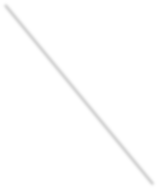 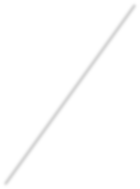 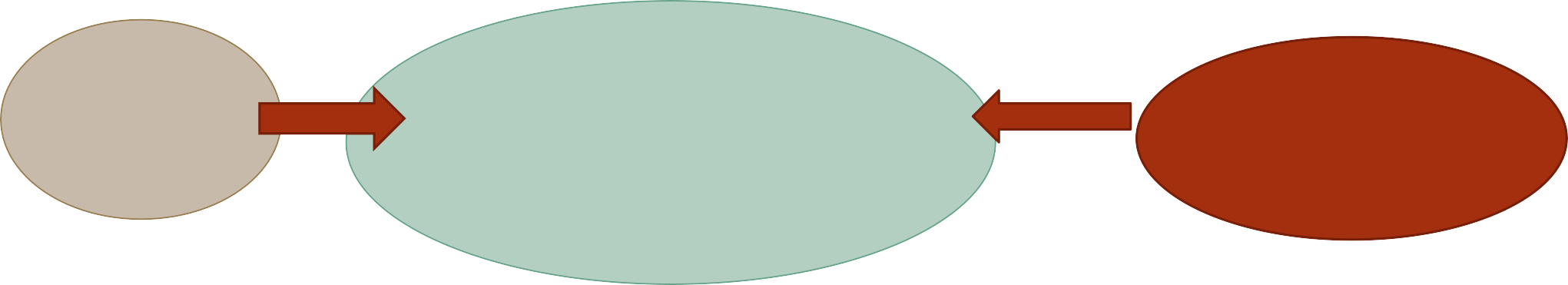 Revenu dans Etat de résidence:
2 000
Revenu réalisé dans l’Etat de la source : 1 000
Contribuable Etat de résidence : revenu imposé : 2 000
72
CHAPITRE VII- LES PRINCIPES DU DROIT FISCAL INTERNATIONAL
62
 L’exemption avec progressivité
Elle tient compte de l’imposition de l‘Etat de la source mais elle est différente de l’exemption intégrale car elle évite d’accorder un avantage fiscal par rapport à un contribuable qui aurait le même revenu (cumulé) et imposé uniquement dans l’Etat de résidence.
73
CHAPITRE VII- LES PRINCIPES DU DROIT FISCAL INTERNATIONAL
63
	Exemple d’exonération avec taux effectif :
	Reprenons les mêmes revenus que dans les cas cités dans l’exemption intégrale ou totale, soit :
	Revenu dans l’Etat de la source : 1000
 Avec un taux de 40% = 1000x4O% = 400
	Revenu dans l’Etat de résidence : 2000
 Avec un taux de 30% :
 On prend l’ensemble : le Revenu de l’Etat S et le Revenu de l’Etat R :
 1000+2000= 3000x30% =900
 Calcul de l’impôt effectivement dû:
 900x (2000 / 3000) = 600
 Impôt total supporté par le contribuable: 400+600 = 1000
74
CHAPITRE VII- LES PRINCIPES DU DROIT FISCAL INTERNATIONAL
64
	Exemple :
 Reprenons le même contribuable que dans le cas de l’exemption intégrale:
 Impôt acquitté dans l’Etat de la source : 100 000 x 30 % = 30 000 Détermination de l’impôt acquitté dans l’Etat de la résidence :
 Calcul de la base d’imposition : 200 000 + 100 000 = 300 000
 Calcul de l’impôt théorique sur cette base ( suivant le barème progressif) :
300 000 x 40 % = 120 000
Calcul de l’impôt effectivement dû : 
120 000 x ( 200 000 ÷ 300 000 ) = 80000 - Impôt total supporté par le contribuable :	80 000 + 30 000 = 110.000.
75
CHAPITRE VII- LES PRINCIPES DU DROIT FISCAL INTERNATIONAL
65
Section 3. Le principe de non-discrimination
 Deux aspects sont retenus ici: il s’agit du contenu de la clause de non-
discrimination dans les conventions (§1) et la portée de cette clause (§2).
 §1. Le contenu de la clause de non-discrimination
 Le contenu de cette clause introduite dans la convention est de mettre sur un pied d’égalité une personne ayant la nationalité d’un autre Etat avec le résident de l’Etat ayant la nationalité de cet Etat. Autrement dit le premier ressortissant nommé ne doit pas subir une imposition plus lourde que celle du deuxième ressortissant.
 Il faut souligner que ce principe ne s'applique donc qu'aux personnes physiques qui sont des résidents d'un État contractant ou des deux États contractants.
76
CHAPITRE VII- LES PRINCIPES DU DROIT FISCAL INTERNATIONAL
66
 Exemple de la convention algéro-française:
 Les ressortissants algériens qui sont résidents de France bénéficient, au même titre que les personnes possédant la nationalité française qui résident en France, des réductions d'impôt sur le revenu prévues par le code général des impôts.
 En revanche, les ressortissants algériens qui ne résident pas en France ne peuvent bénéficier de ces réductions d'impôt dès lors que les nationaux français placés dans la même situation, c'est- à-dire résidents d'Algérie ne peuvent pas en bénéficier.
77
CHAPITRE VII- LES PRINCIPES DU DROIT FISCAL INTERNATIONAL
67
Le paragraphe 1 de l'article 25 ne vise expressément que les personnes physiques, les personnes morales, sociétés de personnes ou associations sont donc exclues du bénéfice des stipulations de ce paragraphe sur le territoire national.
Le paragraphe 2 de l'article 25 prévoit que l'imposition d'un établissement stable qu'une entreprise d'un État contractant a dans l'autre État contractant n'est pas établie dans cet autre État de façon moins favorable que l'imposition des entreprises de cet autre État qui exercent la même activité.
78
CHAPITRE VII- LES PRINCIPES DU DROIT FISCAL INTERNATIONAL
68
 §2. La portée de la clause
La portée de cette clause est de traiter les résidents dans un même Etat de manière identique au regard des impositions fiscales sans tenir compte de leur nationalité.
Il faut souligner à cet égard que les nationaux d’autres Etats non signataires de la convention ne peuvent, par exemple, bénéficier d’avantages fiscaux accordés par les Etats ayant conclu une convention avec application du principe de réciprocité. Sinon ce serait appliquer la
« clause de la nation la plus favorisée, ce qui n’est pas le cas.
79
CHAPITRE VII- LES PRINCIPES DU DROIT FISCAL INTERNATIONAL
69
Section 4. Le crédit d’impôt fictif
 Le crédit d’impôt fictif consiste en l’application d’un crédit d’impôt dans un pays en sachant que l’autre pays a accordé des exemptions.
 Ce crédit d’impôt fictif est appliqué dans l’Etat de résidence d’un contribuable qui a bénéficié d’une exonération fiscale, généralement dans le cadre des dispositions du code des investissements, dans l’Etat de la source des revenus et ce, afin d’éviter que celui-ci ne soit lésé.
80
CHAPITRE VII- LES PRINCIPES DU DROIT FISCAL INTERNATIONAL
70
 Car si l’Etat de résidence imposait le revenu généré dans l’Etat de la source, alors que celui-ci l’a exonéré, il y aurait donc un transfert de ressources fiscales de ce dernier Etat vers le premier, ce qui est au demeurant injuste.
 Pour y remédier on applique la méthode de crédit d’impôt, appelée par les anglo-saxons « Matching Credit ou Tax Sparing », dans l’Etat de résidence comme si l’Etat de la source avait procédé » à l’imposition du revenu, d’où le nom de
« crédit d’impôt fictif ».
81
Partie II- LA MISE EN OEUVRE DU DROIT FISCAL INTERNATIONAL
71
Chapitre I. Les règles du rattachement territorial
Section 1. Le régime de rattachement territorial en matière d'impôt sur le
revenu

 Il y a d’abord le critère de rattachement applicable en droit interne: le domicile fiscal (§1)

 Ensuite le critère applicable dans le droit conventionnel : la résidence (§2)

 Enfin l'imposition des revenus de source algérienne de contribuables domiciliés hors d’Algérie (§3)
82
CHAPITRE I- LES RÈGLES DU RATTACHEMENT TERRITORIAL
72
 §1. Le critère de rattachement applicable en droit interne : le domicile fiscal
 La notion de « domicile » est prévue par l’article 3 du CIDTA.
 Toute personne physique qui a son domicile en Algérie est passible de l’IRG
 Le domicile constitue donc le lien de rattachement en droit interne dans le domaine fiscal. Ce faisant il s’agit bien d’un « domicile fiscal ».
 Le domicile fiscal signifie que la personne physique concernée dispose d’une habitation principale, permanente et habituelle, soit en tant que propriétaire soit en tant que locataire.
83
CHAPITRE I- LES RÈGLES DU RATTACHEMENT TERRITORIAL
73
 Le domicile fiscal est « le domicile spécial de fait qui peut être indépendant du domicile civil et de la nationalité, qui s’établit, s’affirme et se consolide par un ensemble de faits et circonstances »
 La question du domicile fiscal est ainsi une question de fait.
 Le contribuable revendiquant un domicile dans un pays déterminé devra dès lors établir une certaine permanence ou continuité de résidence dans ce pays.
84
CHAPITRE I- LES RÈGLES DU RATTACHEMENT TERRITORIAL
74
 Pour les sociétés de l’Etat où ces sociétés ont leur siège, elles sont soumises à l’impôt des sociétés prévu par le droit fiscal interne.
 Les sociétés et personnes morales de droit étranger sont en principe soumises à l’impôt des non-résidents (comme par exemple les succursales de sociétés étrangères qui disposent sur le territoire du pays d’accueil d’un établissement stable).
85
CHAPITRE I- LES RÈGLES DU RATTACHEMENT TERRITORIAL
75
 Les critères de détermination du domicile fiscal d’une société sont soit le siège social, soit le principal établissement, soit le siège de direction et d’administration de la Société.
 Souvent le siège social est également le lieu du principal établissement et le lieu du siège de direction et d’administration de la société. Toutefois, dans l’hypothèse où le siège social ne coïnciderait pas avec le lieu du principal établissement, ce dernier prévaut pour déterminer le domicile.
86
CHAPITRE I- LES RÈGLES DU RATTACHEMENT TERRITORIAL
76
 §2. Le critère applicable dans le droit conventionnel : la résidence
En principe, les dispositions d'une convention fiscale s'appliquent uniquement aux personnes qui sont des résidents d'un État contractant (ou des deux États contractants).
Selon la plupart des conventions, une personne est considérée comme un résident d'un État lorsque, selon la législation de cet État, elle y est assujettie à l'impôt dans cet État, en raison de son domicile, de sa résidence, de son siège de direction ou de tout autre critère de nature analogue.
87
CHAPITRE I- LES RÈGLES DU RATTACHEMENT TERRITORIAL
77
 L’article 4 des conventions indique tous les critères qui peuvent déterminer la résidence d’un contribuable d’un des deux Etats signataires d’une convention.
 Art.4 de la convention algéro-française
 1. Au sens de la présente convention, l'expression "résident d'un Etat contractant" désigne toute personne qui, en vertu de la législation de cet Etat, est assujettie à l'impôt dans cet Etat, en raison de son domicile, de sa résidence, de son siège de direction, ou de tout autre critère de nature analogue. Toutefois, cette expression ne comprend pas les personnes qui ne sont assujetties à l'impôt dans cet Etat que pour les revenus de sources situées dans cet Etat ou pour la fortune qui y est située.
88
CHAPITRE I- LES RÈGLES DU RATTACHEMENT TERRITORIAL
78
 2. Lorsque, selon les dispositions du paragraphe 1, une personne physique est un résident des deux Etats contractants, sa situation est réglée de la manière suivante:
a) Cette personne est considérée comme un résident de l'Etat où elle dispose d'un foyer d'habitation permanent ; si elle dispose d'un foyer d'habitation permanent dans les deux Etats, elle est considérée comme un résident de l'Etat avec lequel ses liens personnels et économiques sont les plus étroits (centre des intérêts vitaux) ;
89
CHAPITRE I- LES RÈGLES DU RATTACHEMENT TERRITORIAL
79
 b) Si l'Etat où cette personne a le centre de ses intérêts vitaux ne peut pas être déterminé, ou si elle ne dispose d'un foyer d'habitation permanent dans aucun des Etats, elle est considérée comme un résident de l'Etat où elle séjourne de façon habituelle ;
 c) Si cette personne séjourne de façon habituelle dans les deux Etats ou si elle ne séjourne de façon habituelle dans aucun d'eux, elle est considérée comme un résident de l'Etat dont elle possède la nationalité ;
 d) Si les critères qui précèdent ne permettent pas de déterminer l'Etat dont la personne est un résident, les autorités compétentes des Etats contractants tranchent la question d'un commun accord.
90
CHAPITRE I- LES RÈGLES DU RATTACHEMENT TERRITORIAL
80
 3. Lorsque, selon les dispositions du paragraphe 1, une personne autre qu'une personne physique est un résident des deux Etats contractants, elle est considérée comme un résident de l'Etat où son siège de direction effective est située.
 4. L'expression "résident d'un Etat contractant«	comprend, lorsque cet Etat est la France, les sociétés de personnes, et les autres groupements de personnes soumis à un régime fiscal analogue, qui ont leur siège de direction effective en France et dont les actionnaires, associés ou autres membres y sont personnellement soumis à l'impôt pour leur part des bénéfices en application de la législation interne française.
91
81
CHAPITRE I. LES RÈGLES DU RATTACHEMENT TERRITORIAL
 §3. L'imposition des revenus de source algérienne de contribuables domiciliés hors d’Algérie
Toute personne physique qui a reçu un revenu en Algérie, considérée dans ce cas comme Etat de la source, est soumise à l’impôt appliqué par cet Etat quand bien même n’a-t-elle pas de domicile en Algérie, son domicile étant situé à l’étranger.
92
CHAPITRE I. LES RÈGLES DU RATTACHEMENT TERRITORIAL
82
 Dans l’hypothèse où son domicile fiscal est situé dans l’Etat de résidence cocontractant d’une convention avec l’Etat de la source (Algérie), ce contribuable pourra bénéficier de l’imputation de l’impôt algérien ainsi que cela est prévu dans ladite convention et ce, pour éviter la double imposition.
93
CHAPITRE I- LES RÈGLES DU RATTACHEMENT TERRITORIAL
83
Section 2. Les règles de rattachement en matière d'impôt sur les sociétés

Deux types de règles:
les règles applicables en droit interne	(§1)
les règles applicables en droit conventionnel (§2)
94
CHAPITRE I- LES RÈGLES DU RATTACHEMENT TERRITORIAL
84
§1. Les règles applicables en droit fiscal interne
A. Il y a d’abord l’article 137 du CIDTA qui dispose :
‘’Art. 137 − L’impôt est dû à raison des bénéfices réalisés en Algérie.
Sont notamment considérés comme bénéfices réalisés en
Algérie :
– les bénéfices, réalisés sous forme de sociétés provenant de l’exercice habituel d’une activité à caractère industriel, commercial ou agricole en l’absence d’établissement stable ;
95
CHAPITRE I- LES RÈGLES DU RATTACHEMENT TERRITORIAL
85
les bénéfices d’entreprises utilisant en Algérie le concours de représentants n’ayant pas une	personnalité professionnelle distincte de ces entreprises ;
les bénéfices d’entreprises qui, sans posséder en Algérie d’établissement ou de représentants désignés, y pratiquent néanmoins, directement ou indirectement, une activité se traduisant	par un cycle complet d’opérations commerciales.
Lorsqu’une entreprise exerce son activité à la fois en Algérie et hors du territoire national, son bénéfice est, sauf preuve du contraire résultant de comptabilités distinctes, présumé réalisé en Algérie au prorata des opérations de production, ou à défaut, des ventes réalisées dans ce territoire’’.
96
CHAPITRE I- LES RÈGLES DU RATTACHEMENT TERRITORIAL
86
 B. Il y a ensuite l’article 156 du CIDTA qui lui dispose :
 ‘’Art. 156 − 1) – Les revenus réalisés par les entreprises étrangères
n’ayant pas d’installation professionnelle permanente en Algérie qui déploient temporairement dans le cadre de marchés une activité, sont soumis au titre de l’impôt sur les bénéfices des sociétés à une retenue à la source aux taux visé à l’article 150.
Par ailleurs, nonobstant les dispositions de l’article 137, donnent également lieu à	une retenue à la source, au taux prévu à l’article 150, lorsqu’ils sont payés par un débiteur établi en Algérie, à des sociétés relevant de l’impôt sur les bénéfices des sociétés qui n’ont pas dans ce pays d’installation professionnelle permanente : etc…’’
	(
97
CHAPITRE I- LES REGLES DE RATTACHEMENT TERRITORIAL
87
 §2. Les règles applicables en droit conventionnel : l'établissement
stable
 Principes posés par les conventions
 Les conventions fiscales en vigueur sont en général bilatérales.
 Les situations les plus fréquentes sont en principe celles de personnes morales qui sont résidentes d'un État (Etat R) et qui ont des revenus qu’elles ont réalisés dans l'autre État qui est l’Etat de la source (Etat S).
 L’objet de ces conventions est essentiellement de répartir les droits
d'imposer entre les deux États et d'éviter les doubles impositions.
98
88
CHAPITRE I- LES REGLES DE RATTACHEMENT TERRITORIAL
 Cette répartition est faite en se référant principalement aux notions de « résidence » et « d'établissement stable ».
 Les principes habituellement applicables sont les suivants :
	Les bénéfices d'un établissement stable : subissent une imposition exclusive dans l'État où l'établissement stable est situé, cette imposition étant déterminée en conformité avec la législation de cet État (Etat S);
	Les bénéfices non rattachés à un établissement stable : dans ce cas l’imposition est faite de manière exclusive dans l'État de résidence de la personne morale, la liquidation étant effectuée conformément à la législation de cet État (Etat R)
99
89
CHAPITRE I- LES REGLES DE RATTACHEMENT TERRITORIAL
 La règle énoncée ci-dessus comporte toutefois des exceptions :
Ainsi les revenus immobiliers et les gains tirés de l'aliénation des immeubles sont toujours imposés au lieu de situation des immeubles (ex: art. 6 de la convention algéro-française).
Quant aux revenus dits passifs (intérêts, dividendes et redevances), ils sont parfois soumis dans l'État de la source à un prélèvement fiscal à un taux fixé ou plafonné par la convention ; l'État de la résidence impose alors en second (dans les conditions prévues par sa législation) et il élimine la double imposition en accordant un crédit d'impôt.
100
90
CHAPITRE I- LES REGLES DE RATTACHEMENT TERRITORIAL
 §1. La définition de l’établissement stable :
 La notion d'établissement stable est essentielle pour apprécier si des activités industrielles ou commerciales exercées dans un Etat autre que celui de la résidence de la personne morale concernée sont imposables au lieu de la résidence ou, au contraire, au lieu d'exercice de ces activités.
 Chaque convention comporte une définition précise de l'établissement stable. Mais la plupart des définitions reposent sur certains principes exposés et commentés ci-après et qui se sont conformés aux modèles de conventions que nous avons déjà cités (ONU et OCDE):
101
CHAPITRE I- LES REGLES DE RATTACHEMENT TERRITORIAL
91
 En règle générale, l'expression ‘’établissement stable’’ désigne une installation fixe d'affaires par l'intermédiaire de laquelle une entreprise exerce tout ou partie de son activité.
 Cette définition repose donc sur les critères suivants :
existence d'une installation d'affaires, c'est-à-dire d'éléments tels que des locaux, du matériel, de l'outillage, un emplacement... dont l'entreprise a la disposition ;
l'installation d'affaires doit être fixe, donc établie en un lieu précis avec un certain degré de permanence et non pas de façon purement temporaire. Mais l'appréciation doit, bien sûr, être faite en tenant compte des caractéristiques des activités en cause ;
102
CHAPITRE I- LES REGLES DE RATTACHEMENT TERRITORIAL
92
une installation de courte durée peut ainsi présenter le caractère d'un établissement stable si la brièveté de son existence est due, par exemple, aux particularités de ses activités;
l'installation d'affaires doit avoir une activité propre, ce qui implique normalement la présence sur place de personnels de l'entreprise.
103
CHAPITRE I- LES REGLES DE RATTACHEMENT TERRITORIAL
93
 En l'absence d'une véritable installation fixe d'affaires, l'entreprise peut avoir un établissement stable là où elle est représentée par un agent qui traite des contrats en son nom :
L'agent qui représente l'entreprise doit être un agent dépendant.
Il s'agit d'une personne employée ou non, qui peut être une société ou une personne physique et qui est placée vis-à-vis de l'entreprise dans un état de dépendance juridique et économique.
104
CHAPITRE I- LES REGLES DE RATTACHEMENT TERRITORIAL
94
 La notion d'agent dépendant se définit par opposition, aux plans juridique et économique, aux agents jouissant d'un statut indépendant : par exemple, des commissionnaires ou courtiers, lorsque ces derniers agissent dans le cadre normal de leurs activités (mais ces derniers peuvent alors avoir eux- mêmes un établissement stable dans l'État où ils exercent).
 Une entreprise n'a pas un établissement stable dans un État du seul fait qu'elle y traite des affaires par l'intermédiaire de tels agents indépendants.
105
CHAPITRE I- LES REGLES DE RATTACHEMENT TERRITORIAL
95
 L'agent doit être habilité à traiter les contrats de l'entreprise, c'est-à-dire à en négocier tous les éléments. Lorsque cette condition est remplie, les activités de l'agent ne perdent pas le caractère d'établissement stable, même si les contrats sont effectivement signés au siège de l'entreprise.
 La présence d'un agent (ou de plusieurs agents exerçant en même temps ou successivement) doit présenter une certaine stabilité, une mission temporaire ne générant pas un établissement stable.
106
96
CHAPITRE I- LES REGLES DE RATTACHEMENT TERRITORIAL
L'agent doit exercer dans des domaines caractéristiques de l'existence d'un établissement stable, lorsqu'il y a une installation fixe d'affaires.
En revanche, il n'y a pas établissement stable lorsque l'agent n'effectue que des opérations non caractéristiques de l'existence d'un établissement stable : par exemple, achat de marchandises pour l'entreprise.
107
97
CHAPITRE I- LES REGLES DE RATTACHEMENT TERRITORIAL
 Exemples d'établissements stables :
Toutes les conventions donnent des exemples d'établissements
stables mais il ne s'agit jamais de listes limitatives.
Les exemples les plus courants sont les suivants : un siège de direction (au sens de siège de direction régionale, de direction technique, de direction commerciale, par exemple), une succursale, un bureau, une usine, un atelier, une mine, un puits de pétrole ou de gaz, une carrière ou tout autre lieu d'extraction de ressources naturelles.
108
98
CHAPITRE I- LES REGLES DE RATTACHEMENT TERRITORIAL
Les chantiers de construction ou de montage sont considérés comme des établissements stables lorsqu'ils excédent une certaine durée, généralement précisée dans les conventions.
La durée le plus souvent retenue entre pays industrialisés est de 12 mois.
109
CHAPITRE I- LES REGLES DE RATTACHEMENT TERRITORIAL
99
Cette durée est souvent inférieure à 12 mois dans les conventions signées par les pays en développement avec les pays développés (ex: Convention algéro-française: le délai est de 3 mois).
Chaque chantier est traité distinctement lorsqu'il forme un tout cohérent sur le plan commercial et géographique. La durée du chantier doit être décomptée à partir de la date à laquelle l'entreprise a commencé à travailler sur place jusqu'à celle de l'achèvement ou de l'abandon.
110
CHAPITRE I- LES REGLES DE RATTACHEMENT TERRITORIAL
100
 Installations fixes d'affaires qui ne sont pas traitées comme des établissements stables :
La plupart des conventions énumèrent un certain nombre d'activités qui ne sont pas considérées comme des établissements stables, même lorsqu'elles sont exercées dans des installations fixes ou par des représentants permanents de l'entreprise.
Exemple: une personne morale n'a pas un établissement stable dans un pays donné, du seul fait qu'elle y effectue des opérations par l'intermédiaire d'un agent indépendant.
111
101
CHAPITRE I- LES REGLES DE RATTACHEMENT TERRITORIAL
 Les sociétés contrôlées
 Le paragraphe 7 de l'article 5 du modèle de convention fiscale de l'OCDE (respectivement paragraphe 8 du modèle de convention fiscale des Nations Unies) précise que le fait, pour une société résidente d'un Etat contractant, de contrôler ou d'être contrôlée par une société résidente de l'autre Etat contractant ne fait pas de l'une ou l'autre de ces sociétés l'établissement stable de l'autre au sens de cet article.
 Cette disposition vise le cas des filiales, qui, selon les commentaires du modèle de convention fiscale de l'OCDE, ne constituent pas ipso facto un établissement stable de la société mère.
112
CHAPITRE I- LES REGLES DE RATTACHEMENT TERRITORIAL
102
Une fois l'existence d'un établissement stable établie, il convient de déterminer la part des bénéfices de l'entreprise qui lui sont attribuables. L'objectif de l'article 7 du modèle de convention fiscale de l'OCDE est précisément de déterminer les bénéfices attribuables à l'activité d'une entreprise par l'intermédiaire de l'établissement stable qu'elle possède sur le territoire de l'autre Etat contractant.
113
103
CHAPITRE I- LES REGLES DE RATTACHEMENT TERRITORIAL
Le principe général qui guide ces dispositions est que les bénéfices de l'établissement stable doivent être déterminés de la même manière que s'il s'agissait d'une entreprise indépendante du siège.
En ce sens, le modèle de convention fiscale de l'OCDE, repris dans la plupart des conventions fiscales conclues par la plupart des pays, consacre l'autonomie, sinon juridique dans la mesure où il s'agit de la même personne morale, mais fiscale de l'établissement stable.
114
CHAPITRE I- LES REGLES DE RATTACHEMENT TERRITORIAL
104
 Le principe de l'indépendance fiscale de l'établissement stable
 Selon le paragraphe 2 de l'article 7 du modèle de convention fiscale de l'OCDE et des Nations Unies, les bénéfices de l'établissement stable sont calculés comme si l'établissement stable était une entreprise distincte de celle dont il dépend, sous réserve des dispositions du paragraphe 3 de ce même article.
115
105
CHAPITRE I- LES REGLES DE RATTACHEMENT TERRITORIAL
 Selon ce principe, dit de pleine concurrence, les bénéfices à imputer à un établissement stable sont ceux que cet établissement aurait réalisé si, au lieu de traiter avec son siège central, il avait traité avec une entreprise entièrement distincte aux conditions et au prix du marché ordinaire.
 Ce principe, appliqué dans les relations entre le siège et l'établissement stable, est également à la source de la question des prix de transfert dont traite plus particulièrement l'article 9 (« Entreprises associées ») du modèle de convention fiscale de l'OCDE.
116
106
CHAPITRE I- LES REGLES DE RATTACHEMENT TERRITORIAL
 S'agissant de l'Etat de la source des revenus, sur le territoire duquel l'établissement stable est implanté, le principe de l'indépendance fiscale de cette division de l'entreprise implique que, lorsqu'une entreprise de l'autre Etat contractant vend des marchandises ou exerce une activité sur le territoire du premier Etat par l'intermédiaire d'un établissement stable qui y est situé, cet Etat ne peut imposer que la rémunération imputable à la seule activité réelle exercée par cet établissement sur son territoire pour ces ventes ou ces activités. Dans certaines hypothèses, une activité exercée ou une vente réalisée peut faire intervenir conjointement le siège de l'entreprise et son établissement stable.
117
107
CHAPITRE I- LES REGLES DE RATTACHEMENT TERRITORIAL
 Les frais de siège :
Ce sont les frais engagés par le siège, en général par la société-mère, pour des dépenses qui concernent la filiale ou l’établissement stable qui est situé dans l’autre Etat.
Ce sont par exemple des frais de recherche qui intéressent l’établissement stable	en question dans le but d’améliorer les techniques qu’il utilise.
118
108
CHAPITRE I- LES REGLES DE RATTACHEMENT TERRITORIAL
 Cela parait à l’évidence normal ou logique sauf que des abus ont été constatés, ce qui d’ailleurs a conduit certains pays en développement et notamment africains à contester cette manière d’opérer.
 En Algérie le législateur a tout simplement limité le taux de déduction des frais de siège à 1% du chiffre d’affaires réalisé au cours de l’exercice y afférent (art.141-1 du CIDTA).
119
109
CHAPITRE I- LES REGLES DE RATTACHEMENT TERRITORIAL
 §4. La notion d’établissement stable face à l’économie numérique
 L’économie numérique suppose que les activités sont virtuelles avec deux aspects que sont la dématérialisation et l’internationalisation qui remettent en cause les règles de territorialité en vigueur dans le droit fiscal ainsi que dans le droit conventionnel. Ceci est donc de nature à s’opposer à la notion d’établissement stable qui est défini dans le cadre de ce dernier.
 Il est en effet difficile de localiser de manière matérielle le commerce électronique qui généralement se déroule en ligne. Ainsi la notion d’établissement telle que définie par l’article 5 des modèles de convention fiscale de l’ONU et de l’OCDE ne peut s’appliquer en la matière.
120
CHAPITRE II- LES DIFFÉRENTS RÉGIMES DE PARTAGE DE L'IMPOSITION
110
Section 1. Attribution de droits d’imposition en vertu des conventions des revenus d’investissement et des gains en capital
§1. Revenus de biens immobiliers
Selon l’article 6 des modèles de convention des Nations Unies et de l’OCDE, les revenus qu’un résident d’un pays tire de biens immobiliers situés dans l’autre pays sont pleinement imposables dans cet autre État conformément à sa législation fiscale.
121
CHAPITRE II- LES DIFFÉRENTS RÉGIMES DE PARTAGE DE
L'IMPOSITION
111
D’ailleurs la rédaction de cet article 6 dans les conventions bilatérales précise souvent que les revenus des biens immobiliers sont imposables dans l’Etat contractant où ces biens sont situés (cf. art. 6 de la convention algero-francaise).
Toutefois, le pays de résidence du récipiendaire des revenus peut également imposer pleinement ces revenus, mais doit ensuite accorder un allègement au titre de l’impôt perçu dans le pays de source, en vertu de l’article 23 des modèles de convention.
122
CHAPITRE II- LES DIFFÉRENTS RÉGIMES DE PARTAGE DE L'IMPOSITION
112
La définition de biens immobiliers à l’article 6 des Modèles de convention des Nations Unies et de l’OCDE est identique, et renvoie pour le sens de l’expression au droit interne du pays où les biens considérés sont situés.
La définition comprend les biens immobiliers bâtis et non bâtis, les accessoires, le cheptel des exploitations agricoles et forestières, d’autres droits, y compris l’usufruit des biens immobiliers et les droits à des paiements pour l’exploitation ou la concession de l’exploitation de gisements minéraux ; les navires, bateaux et aéronefs ne sont pas considérés comme des biens immobiliers.
123
113
CHAPITRE II- LES DIFFÉRENTS RÉGIMES DE PARTAGE DE
L'IMPOSITION
 §2. Les dividendes
 Selon l’article 10 des Modèles de convention des Nations Unies et de l’OCDE, le droit d’imposition des dividendes versés par une société résidente d’un pays à un résident de l’autre pays est partagé.
 Ainsi, le pays de source des dividendes est-il déterminé dans la convention qui limite à un certain pourcentage le montant brut des dividendes si le bénéficiaire effectif est un résident de l’autre pays, alors que ce dernier pays est également autorisé à imposer les dividendes, mais doit accorder un allègement de la double imposition.
124
CHAPITRE II- LES DIFFÉRENTS RÉGIMES DE PARTAGE DE
L'IMPOSITION
114
 Dans le Modèle de convention des Nations Unies, les pourcentages sont à définir lors des négociations bilatérales.
 Il convient de noter que le seuil de participation requis pour pouvoir bénéficier du faible taux à l’égard des participations qualifiées est plus faible dans le Modèle de convention des Nations Unies que dans le Modèle de convention de l’OCDE (respectivement 10 % et 25 % du capital de la société qui paie les dividendes).
125
CHAPITRE II- LES DIFFÉRENTS RÉGIMES DE PARTAGE DE L'IMPOSITION
115
 Dans le Modèle de convention de l’OCDE, l’impôt du pays de source est limité à un maximum de 5 % du montant brut des dividendes à l’égard des participations qualifiées et de 15 % du montant brut à l’égard des participations de portefeuille.
126
CHAPITRE II- LES DIFFÉRENTS RÉGIMES DE PARTAGE DE
L'IMPOSITION
116
 Enfin, en vertu de l’article 10 des Modèles de convention des Nations Unies et de l’OCDE, il n’y a pas de limitation des droits d’imposition du pays de source, au cas où les dividendes versés sont imputables à un établissement stable dont une entreprise, qui est résidente de l’autre pays, dispose dans le pays de source. Dans pareils cas, le pays de source est autorisé à imposer pleinement les dividendes dans le cadre des bénéfices de l’établissement stable en vertu de l’article 7.
127
CHAPITRE II- LES DIFFÉRENTS RÉGIMES DE PARTAGE DE L'IMPOSITION
117
 §3. Les intérêts
 Conformément à l’article 11 (1) et (2) des Modèles de convention des Nations Unies et de l’OCDE, le droit d’imposition des intérêts provenant d’un pays et payés à un résident de l’autre pays est partagé dans le sens où le premier pays peut percevoir un impôt sur ces intérêts, qui est limité à un certain pourcentage du montant brut des intérêts si le bénéficiaire effectif est un résident de l’autre pays tandis que ce dernier pays peut aussi imposer les intérêts, mais doit accorder un allègement de la double imposition.
128
CHAPITRE II- LES DIFFÉRENTS RÉGIMES DE PARTAGE DE
L'IMPOSITION
118
 Dans le modèle de l’OCDE, l’impôt est limité à 10 % du montant brut des intérêts, alors que dans le modèle des Nations Unies le pourcentage est à définir lors des négociations bilatérales.
 Selon l’article 11 des modèles de convention, les intérêts sont, aux fins conventionnelles, considérés comme provenant d’un pays s’ils sont payés par un résident de ce pays, ou s’ils sont supportés par un établissement stable dont dispose dans ce pays un résident de l’autre pays.
129
CHAPITRE II- LES DIFFÉRENTS RÉGIMES DE PARTAGE DE
L'IMPOSITION
119
 Ainsi, comme dans le cas des dividendes, le pays de source des revenus d’intérêts est-il défini dans la convention fiscale.
 Enfin, en vertu de l’article 11 (4) des deux modèles de convention, il n’y a aucune limitation des droits d’imposition du pays de source, si les intérêts payés sont imputables à un établissement stable dont dispose une entreprise résidente de l’autre pays dans le pays de source.
 En pareils cas, le pays de source est autorisé à imposer pleinement les intérêts au titre des bénéfices de l’établissement stable.
130
CHAPITRE II- LES DIFFÉRENTS RÉGIMES DE PARTAGE DE
L'IMPOSITION
120
§4. Les redevances
Il existe des différences fondamentales entre le modèle de convention des Nations Unies et le modèle de convention de l’OCDE concernant l’article 12, qui font que cet article pose plus de problèmes en ce qui concerne l’administration des conventions fiscales que les articles sur d’autres types de revenus évoqués ci- dessus.
131
CHAPITRE II- LES DIFFÉRENTS RÉGIMES DE PARTAGE DE
L'IMPOSITION
121
 Tout d’abord, en vertu de l’article 12 (1) du modèle de l’OCDE, les droits d’imposition sur les redevances provenant d’un pays partie à une convention et payées à un résident de l’autre pays, qui est le bénéficiaire effectif du revenu, sont exclusivement attribués au pays de résidence du récipiendaire.
132
CHAPITRE II- LES DIFFÉRENTS RÉGIMES DE PARTAGE DE L'IMPOSITION
122
 Par contre l’article 12 (1) et (2) du modèle des Nations Unies, les droits d’imposition sont partagés entre le pays de source et le pays de résidence du récipiendaire et le taux maximal de l’impôt autorisé à être perçu dans le pays de source sur le montant brut des redevances est à définir lors des négociations des conventions fiscales. (ce qui est le cas dans la convention algero-française : cf. art.12).
133
CHAPITRE II- LES DIFFÉRENTS RÉGIMES DE PARTAGE DE L'IMPOSITION
123
 Les redevances sont considérées provenir, aux fins conventionnelles, d’un pays si elles sont payées par un résident de ce pays ou si elles sont supportées par un établissement stable dont dispose, dans ce pays, un résident de l’autre pays partie à la convention.
 Ainsi, comme dans le cas des dividendes et des intérêts, le pays de source des redevances est-il déterminé par la convention.
134
CHAPITRE II- LES DIFFÉRENTS RÉGIMES DE PARTAGE DE L'IMPOSITION
124
 Enfin, en vertu de l’article 12 (3) des deux Modèles déjà cités, il n’y a pas de limitation des droits d’imposition du pays de source, si les redevances payées sont imputables à un établissement stable dont dispose une entreprise résidente de l’autre pays dans le pays de source.
 Dans pareils cas, le pays de source est autorisé à imposer pleinement les redevances au titre des bénéfices de l’établissement stable.
135
CHAPITRE II- LES DIFFÉRENTS RÉGIMES DE PARTAGE DE L'IMPOSITION
125
 §5. Les gains en capital
L’article 13 prévu dans les Modèles de convention des Nations Unies et de l’OCDE contient plusieurs caractéristiques particulières.
Il n’existe aucune définition de gains en capital dans ces Modèles en raison de la grande diversité d’imposition de ces gains entre les législations fiscales nationales des pays.
136
CHAPITRE II- LES DIFFÉRENTS RÉGIMES DE PARTAGE DE L'IMPOSITION
126
Les gains en capital liés à des types d’actifs différents sont visés. Il existe de grandes différences entre les Modèles de convention susmentionnés dans l’attribution des droits d’imposition concernant les gains sur la vente d’actions. Pour certains gains, l’attribution des droits d’imposition est partagée entre le pays de source et le pays de résidence ; dans pareils cas, cependant, il n’y a aucune limitation de l’imposition dans le pays de source.
137
CHAPITRE II- LES DIFFÉRENTS RÉGIMES DE PARTAGE DE L'IMPOSITION
127
 Pour les autres gains, un droit d’imposition exclusif est attribué au pays de résidence.
 Les impôts sur ces gains sont généralement perçus sur la base du montant net et, par conséquent, la plupart du temps par la détermination de la base d’imposition, ce qui peut donner lieu à d’autres problèmes de mise en application.
138
CHAPITRE II- LES DIFFÉRENTS RÉGIMES DE PARTAGE DE L'IMPOSITION
128
Les gains en capital peuvent donc inclure les gains tirés de l’aliénation ou d’autres transferts de propriété, comme en cas de donation ou de décès, mais aussi dans les cas d’émigration du propriétaire ou des actifs, et, dans certains pays, également en cas de réévaluations des valeurs comptables.
139
CHAPITRE II- LES DIFFÉRENTS RÉGIMES DE PARTAGE DE
L'IMPOSITION
129
Section 2. Les professions diverses et autres rémunérations
§1. Les professions indépendantes
En règle générale et selon les modèles de convention que nous avons vus, les revenus provenant d’une profession libérale ou de caractère indépendant, sont imposables
dans l’Etat de résidence.
140
CHAPITRE II- LES DIFFÉRENTS RÉGIMES DE PARTAGE DE
L'IMPOSITION
130
 Toutefois ces revenus peuvent être imposés dans l’autre Etat, l’Etat de source :
Si ce résident dispose de façon habituelle d’une installation fixe dans cet autre Etat; dans ce cas seule la fraction de revenu imputable à cette base fixe sera imposée dans cet autre Etat;
Si son séjour dans cet autre Etat s’étend sur une période ou des périodes totale égale ou supérieure à 183 jours pendant l’année fiscale considérée; dans ce cas seule la fraction de revenu imputable tirée des activités exercées dans cet autre Etat y est imposable.
141
CHAPITRE II- LES DIFFÉRENTS RÉGIMES DE PARTAGE DE L'IMPOSITION
131
§2. Les professions dépendantes
Ici aussi et selon les modèles de convention, les revenus qualifiés de salaires, de traitements et autres rémunérations assimilées, sont imposables dans l’Etat de résidence.
Sauf si l’emploi est exercé dans l’autre Etat, dans ce cas les rémunérations dont il s’agit sont imposables dans cet autre Etat.
142
CHAPITRE II- LES DIFFÉRENTS RÉGIMES DE PARTAGE DE
L'IMPOSITION
132
 Toutefois les rémunérations en question sont imposables dans le premier Etat, c-à-d l’Etat de résidence, si :
Le bénéficiaire séjourne moins de 183 jours au total pendant l’année fiscale considérée;
Les rémunérations sont payées par un employeur qui n’est pas résident de l’autre Etat;
La charge des rémunérations n’est pas supportée par un établissement stable ou une base fixe que l’employeur a dans l’autre Etat.
143
133
CHAPITRE III- LE DROIT EXCLUSIF D’IMPOSITION
Section 1. Les revenus imputables ou rattachables à un établissement stable ou à une base fixe
Il convient de rappeler, comme nous l’avons déjà vu, que les revenus générés par l’activité d’un établissement stable ou par une base fixe sont imposables là où cette activité a été exercée qui a donc généré ces revenus.
Autrement dit c’est l‘Etat de la source des revenus qui va imposer cet établissement stable ou installation fixe ou base fixe.
144
134
CHAPITRE III- LE DROIT EXCLUSIF D’IMPOSITION
Section 2. Les autres revenus
 §1. Les jetons de présence, tantièmes et autres rétributions similaires (art.16 des modèles de conventions ONU & OCDE)
Cet article vise les rémunérations perçues par une personne physique ou morale qui est un résident d’un État contractant, en sa qualité de membre du conseil d’administration ou de surveillance d’une société qui est un résident de l’autre État contractant.
L’imposition de ces rémunérations est réalisée dans l’Etat où se trouve la société qui les paie, à savoir dans le pays de la source.
145
135
CHAPITRE III- LE DROIT EXCLUSIF D’IMPOSITION
 §2. Artistes et sportifs (art.17 des modèles de conventions NU & OCDE)
Il est stipulé que les artistes et les sportifs qui sont des résidents d’un État contractant sont imposables dans l’autre État contractant où ils exercent leurs activités en cette qualité, que celles-ci aient un caractère d’activité d’entreprise ou d’activité salariée.
En d’autres termes l’imposition se fait dans l’Etat où l’activité y est exercée, cad l’Etat de la source.
146
CHAPITRE III- LE DROIT EXCLUSIF D’IMPOSITION
136
 §3. Pensions et prestations de sécurité sociale
 A. Pensions privées
 Selon le modèle de l’ONU (article 18 A qui est la première variante), comme selon l’article 18 du Modèle de convention de l’OCDE, le droit exclusif d’imposer les pensions et autres rémunérations similaires est dévolu à l’Etat de résidence.
 Toutefois, il s’écarte du texte de l’OCDE en ce qu’il donne au pays de la source le droit exclusif d’imposition quand les versements sont effectués au titre d’une caisse publique qui fait partie du régime de sécurité sociale de cet État, ou de l’une de ses subdivisions politiques ou collectivités locales.
147
137
CHAPITRE III- LE DROIT EXCLUSIF D’IMPOSITION
 Selon l’article 18 B qui est la 2ème variante du modèle de l’ONU, l’Etat de la source peut imposer les pensions et autres rémunérations analogues et les dispositions des articles 23 A et 23 B (relatifs à l’élimination de la double imposition) détermineront si l’Etat de résidence exemptera ce revenu ou permettra de déduire de sa propre imposition du paiement en question un impôt payé dans l’État de la source.
 L’article 18 B permet exclusivement à l’Etat de la source de disposer du droit d’imposition quand les versements sont effectués au titre d’une caisse publique qui fait partie du régime de sécurité sociale d’un État, ou de l’une de ses subdivisions politiques ou collectivités locales.
148
CHAPITRE III- LE DROIT EXCLUSIF D’IMPOSITION
138
 B. Pensions publiques
En vertu de l’art.19 des deux modèles de convention (ONU & OCDE) le principe du droit exclusif d’imposition de ces rémunérations échoit à l’État qui les paie.
Dans le cas où l’Etat de résidence impose les mêmes pensions, il va sans dire qu’il y aura application des dispositions de l’article 23 relatif à l’élimination de la double imposition.
149
139
CHAPITRE III- LE DROIT EXCLUSIF D’IMPOSITION
 §4. Etudiants et stagiaires
La règle énoncée dans l’article 20 des modèles de convention ONU et OCDE concerne certains versements reçus par les étudiants ou les stagiaires pour couvrir leurs frais d’entretien, d’études ou de formation.
Toutes les sommes de cette nature provenant de sources situées en dehors de l’État où l’étudiant ou le stagiaire intéressé est présent sont exonérées d’impôt dans cet État.
150
CHAPITRE III- LE DROIT EXCLUSIF D’IMPOSITION
140
	§5. Autres revenus
 Cette catégorie de revenus est traitée par l’article 20 des modèles de conventions ONU et OCDE.
 Cet article vise non seulement les revenus relevant de catégories qui ne sont pas expressément traitées dans les articles précédents (par exemple, une pension alimentaire ou des gains provenant de la loterie), mais aussi ceux qui proviennent de sources qui n’y sont pas expressément mentionnées (par exemple, un loyer payé par un résident d’un État contractant pour l’usage d’un bien immobilier situé dans un pays tiers).
 En vertu de l’article 20 susvisé, le droit d’imposition est attribué exclusivement à l’État de la résidence.
151
CHAPITRE III- LE DROIT EXCLUSIF D’IMPOSITION
141
 §6. Fortune
 Par référence aux dispositions de l’article 22 des modèles de convention ONU et OCDE, la fortune provenant des biens immobiliers que possède un résident d’un Etat contractant et qui sont situés dans l’autre Etat contractant ne sont imposables que dans cet autre Etat.
Autrement dit c’est là où sont situés les biens immobiliers en
question.
 Les biens immobiliers affectés à une exploitation industrielle, commerciale ou agricole ou à l’exercice d’une profession indépendante ne sont pas pris en considération.
152
142
CHAPITRE III- LE DROIT EXCLUSIF D’IMPOSITION
 La fortune constituée par des biens qui font partie de l’actif d’une entreprise exploitant des navires ou aéronefs en trafic international ou des biens mobiliers utilisés aux fins de l’exploitation de ces navires ou aéronefs, n’est imposable que dans l’Etat où est situé le siège de direction effective.
153
143
CHAPITRE IV- L’ASSITANCE ADMINISTRATIVE
Section 1. La procédure amiable
 La procédure amiable est destinée à :
régler les questions relatives à l’interprétation et à l’application de la convention;
offrir aux résidents des États concernés :
une instance devant laquelle ils pourraient contester des
impositions qui ne seraient pas conformes à la convention;
un mécanisme utilisable pour éliminer les doubles impositions dans des cas non prévus par la convention.
154
CHAPITRE IV- L’ASSITANCE ADMINISTRATIVE
144
Section 2. L’échange de renseignements
 L’article 26 des modèles de conventions énonce les règles selon lesquelles des renseignements pourront être échangés afin de faciliter dans les meilleures conditions possibles l’application correcte des dispositions de la convention et d’aider les États contractants à faire respecter leur législation fiscale.
 Les renseignements échangés entre les Etats signataires d’une convention doivent respecter un certain nombre de règles ou de principes tels que par exemple le secret des informations données par l’un à l’autre et inversement.
155
CHAPITRE IV- L’ASSITANCE ADMINISTRATIVE
145
 L ’échange de renseignements ne fait pas obligation à un Etat de prendre des mesures qui soient contraires à sa législation ou sa pratique administrative.
 De même que cet échange ne doit pas révéler un secret commercial, industriel ou autre.
		L’échange de renseignements peut être fait sur demande de l’un des deux Etats à l’autre ou bien d’office.
156
CHAPITRE IV- L’ASSITANCE ADMINISTRATIVE
146
 Aujourd’hui des changements ont été apportés notamment par l’OCDE qui a institué un échange automatique de renseignements, qui est appelé par certains pays
« échange de renseignements de routine » (routine exchange).
 Il s’agit de la transmission systématique et régulière de l’ensemble des renseignements concernant des contribuables.
157
CHAPITRE IV- L’ASSITANCE ADMINISTRATIVE
147
 Ils sont communiqués à l’Etat de résidence par l’Etat de la source et concernent une ou plusieurs catégories de revenus (par exemple dividendes, intérêts, redevances, traitements, pensions, etc…).
 Cette procédure peut également être utilisée pour transmettre d’autres renseignements utiles : changements de résidence, achat ou vente de biens immobiliers, remboursements de TVA, etc…
 Les autorités fiscales du pays de résidence ont ensuite la possibilité de contrôler leurs documents fiscaux afin de vérifier que les contribuables résidents ont bien déclaré leurs revenus de source étrangère.
158
CHAPITRE IV- L’ASSITANCE ADMINISTRATIVE
148
 En outre, les renseignements concernant l’acquisition d’actifs significatifs peuvent être utilisés pour évaluer la situation nette d’une personne afin de déterminer si le montant du revenu déclaré tient compte de la transaction.
 Le nombre de pays impliqués dans l’échange automatique de renseignements ne cesse d’augmenter.
159
CHAPITRE IV- L’ASSITANCE ADMINISTRATIVE
149
Section 3. L’assistance mutuelle au recouvrement
Il est un fait aujourd’hui que la mondialisation rend la tâche des autorités fiscales plus difficile pour déterminer l’impôt dû par leurs contribuables ainsi que pour	la collecte de
l’impôt.
Les contribuables peuvent avoir des biens partout dans le monde mais les autorités fiscales ne sont généralement pas en mesure d’engager une action en	recouvrement des impôts à l’extérieur de leurs frontières.
160
CHAPITRE IV- L’ASSITANCE ADMINISTRATIVE
150
 C’est pourquoi les États contractants dans le cadre d’une convention fiscale tendant à éviter la double imposition y introduisent une clause (art.27 des modèles de convention (art. 28 dans la convention algero-française) selon laquelle ils expriment le désir de se prêter mutuellement assistance pour le recouvrement de leurs créances fiscales.
161
CHAPITRE IV- L’ASSITANCE ADMINISTRATIVE
151
 Le terme « créance fiscale » tel qu’il est utilisé dans l’article 27 en question désigne une somme due au titre d’impôts de toute nature ou dénomination perçus pour le compte des États contractants, de leurs subdivisions politiques ou collectivités locales, dans la mesure où l’imposition correspondante n’est pas contraire à cette Convention ou à tout autre instrument auquel ces États contractants sont parties, ainsi que les intérêts, pénalités administratives et coûts de recouvrement ou de conservation afférents à ces impôts.
162
Partie III- L’EVASION, L’OPTIMISATION & LA FRAUDE FISCALES
152
Chapitre I- L'évasion fiscale
Section 1. Définition de l’évasion fiscale
 Au sens strict du terme, l'évasion fiscale désigne l'action consistant à éviter ou à réduire l'impôt en assujettissant le patrimoine ou les bénéfices dans un pays différent de celui auxquels ils devraient être soumis.
 L'évasion fiscale concerne aussi bien des entreprises que des particuliers.
Dans un sens plus large, l'évasion fiscale consiste à utiliser légalement différents moyens pour diminuer une charge fiscale.
	L'évasion fiscale se distingue de la fraude fiscale qui est une technique
illégale.
163
CHAPITRE I- L’EVASION FISCALE
153
 Autre définition :
 L'évasion fiscale ou évitement fiscal est l’évitement légal
ou illégal de l'impôt en utilisant les failles du système fiscal d'un État ou en déplaçant tout ou partie d'un patrimoine ou d'une activité vers un autre pays (souvent un paradis fiscal) sans que le citoyen concerné s'expatrie lui-même (ce serait alors
une expatriation fiscale). L'évasion fiscale est techniquement définie comme l'ensemble des comportements du contribuable qui visent à réduire le montant des prélèvements dont il doit normalement s'acquitter.
164
CHAPITRE I- L’EVASION FISCALE
154
Section 2. Les ambiguïtés de l’évasion fiscale
Cette notion contient une ambiguïté : elle peut être rapprochée de celle de « fraude fiscale », parfois appelée également « évasion fiscale », bien que selon le pays d'origine et la méthode utilisée, l'évasion fiscale est généralement légale, contrairement à
la fraude qui est par définition illégale ; l'évasion fiscale est alors synonyme d’évitement de l’impôt (y compris en restant dans son pays, par exemple par l'exploitation de niches fiscales), de l'optimisation fiscale ou, en droit américain, de tax avoidance.
165
CHAPITRE II- L’OPTIMISATION FISCALE
155
Section 1. Définition de l’optimisation fiscale
L'optimisation fiscale est un moyen pour une entreprise de réduire la charge fiscale. Elle va donc permettre de mieux gérer les intérêts de l’entreprise.
De ce fait, elle aura pour objectif d'appliquer pertinemment les règles fiscales sans se mettre en infraction avec les lois fiscales en vigueur.
L'optimisation concerne aussi bien les personnes morales que les personnes physiques.
166
CHAPITRE II- L’OPTIMISATION FISCALE
156
 Optimisation fiscale : L’entreprise fait appel à des experts ou professionnels en matière fiscale pour élaborer la meilleure stratégie patrimoniale afin de payer le moins possible d’impôts.
 Ces professionnels sont des avocats fiscalistes, auditeurs, experts comptables, analystes financiers, des conseillers en gestion du patrimoine.
167
CHAPITRE II- L’OPTIMISATION FISCALE
157
 Optimisation fiscale : Ces spécialistes mettent en place une gestion personnalisée du patrimoine de l’entreprise dans un cadre juridique et fiscal correspondant aux objectifs et aux besoins que se fixe précisément l’entreprise.
 Ils peuvent aussi proposer à l’entreprise d'établir un bilan patrimonial pour appréhender les meilleures solutions possibles.
168
CHAPITRE II- L’OPTIMISATION FISCALE
158
Section 2. Les limites de l’optimisation fiscale
La problématique qui se pose : est-ce que
l’optimisation fiscale ne dépasse pas la frontière de la légalité ?
L’utilisation abusive de l’optimisation fiscale peut conduire à des situations dommageables et contraires à l’intérêt général.
Cette optimisation détourne ou utilise abusivement des subtilités, incohérences ou failles du système fiscal.
Cette façon d’opérer est appelée OPTIMISATION FISCALE
AGRESSIVE ou ABUSIVE
169
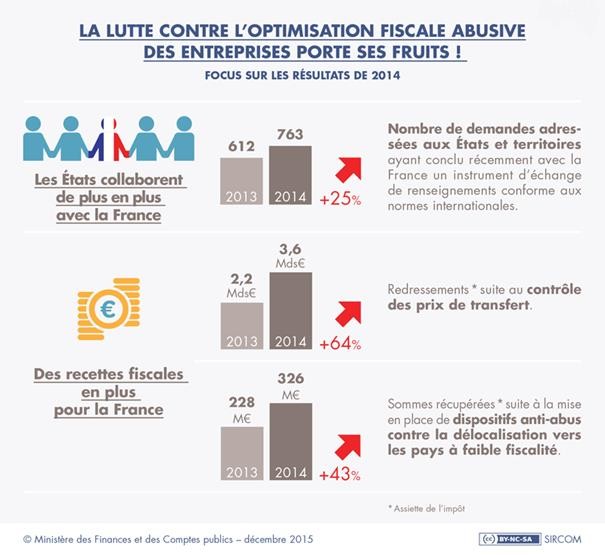 159
170
CHAPITRE III- LA FRAUDE FISCALE
160
Section 1- Définition de la fraude fiscale
 C’est le fait de se soustraire ou de tenter de se soustraire volontairement à l’établissement ou au paiement total ou partiel des impôts.
 Par exemple : l’omission volontaire de déclaration dans les délais, la dissimulation volontaire de revenus ou de patrimoine, ou encore le fait de placer des capitaux dans des juridictions étrangères sans aviser l’administration fiscale de son pays, constitue une forme de fraude fiscale.
 On utilise aussi la notion de « manœuvres frauduleuses » (cf. art.
193 du CIDTA et art.20 du code de procédures fiscales).
171
CHAPITRE III- LA FRAUDE FISCALE
161
Section 2- Les paradis fiscaux : Les critères et les listes de
l'OCDE
 §1. Les critères : Quatre critères sont retenus par l'OCDE pour définir un paradis fiscal :
Des impôts insignifiants ou inexistants ;
L'absence de transparence sur le régime fiscal ;
L'absence d'échanges de renseignements fiscaux avec d'autres Etats; ils sont d’ailleurs qualifiés aujourd’hui « d’Etats non coopératifs »
- Le fait d'attirer des sociétés écrans ayant une activité fictive.
172
CHAPITRE III- LA FRAUDE FISCALE
162
 §2. Les listes des paradis fiscaux
 Liste adoptée par le Conseil de l’Union européenne à partir du 12/10/2022
 La liste noire (12 pays) : 1.Les Samoa Samoa américaines, Anguilla, Bahamas, Fidji, Guam,Palaos,Panama,Samoa,Trinité-et-Tobago,Îles Turks-et-Caïcos,Îles Vierges américaines,Vanuatu.
173
CHAPITRE III- LA FRAUDE FISCALE
163
 Les paradis fiscaux
Ils résultent par le fait essentiellement des fonds spéculatifs, des grandes entreprises qui y installent leur filiales (Par exemple: Google en possède une aux Bermudes) et les riches particuliers.
L'intérêt pour eux est d‘échapper à une fiscalité plus lourde dans leurs pays d'origine.
174
CHAPITRE III- LA FRAUDE FISCALE
164
 En France, le phénomène n'est pas mineur : en avril 2009, peu après l'affaire Hong Kong & Shanghai Banking Corporation (HSBC), la France a mis en place une "cellule de régularisation" pour les évadés fiscaux. Un dispositif qui a permis de rapatrier 7,3 milliards d'euros d'actifs, avec un bénéfice estimé pour le fisc à 1,3 milliard d'euros.
 Par ailleurs, les paradis fiscaux abritent une part non quantifiable d'actifs destinés au blanchiment de l'argent sale issu de la corruption ou encore du trafic de drogue.
175
CHAPITRE III- LA FRAUDE FISCALE
165
 Un autre exemple de paradis fiscal qui a été révélé un scandale à l’échelle internationale est l’affaire ‘’PANAMA PAPERS’’. Il s’agit d’une fuite de 11,5 millions de documents par le cabinet Mossak Fonseca pour des sociétés écran et des trusts judicaires qui donc spéculaient à Panama considéré comme un paradis fiscal par excellence.
176
LES CONSEQUENCES
166
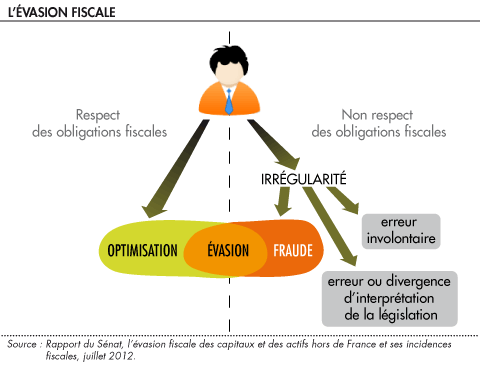 177
CHAPITRE III- LA FRAUDE FISCALE
167
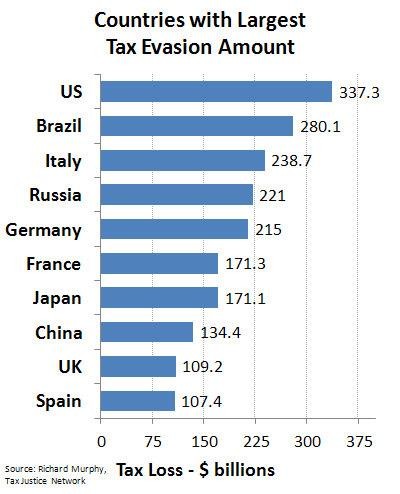 178
168
CHAPITRE III- LA FRAUDE FISCALE
Section 3- L’abus de droit
 Au plan du droit fiscal interne l’abus de droit a été défini notamment par le Professeur Maurice Cozian, « l’abus de droit est le châtiment des surdoués de la fiscalité. Bien évidemment, ils ne violent aucune prescription de la loi et se distinguent en cela des vulgaires fraudeurs qui par exemple dissimulent une partie de leurs bénéfices ou déduisent des charges qu’ils n’ont pas supportés.
L’abus de droit est un péché non contre la lettre mais contre l’esprit de la loi. C’est également un péché de juriste ; l’abus de droit est une manipulation des mécanismes juridiques là où la loi laisse la place à plusieurs voies pour obtenir un même résultat ; l’abus de droit, c’est l’abus des choix juridiques ».
179
CHAPITRE III- LA FRAUDE FISCALE
169
 L’abus de droit international se fondant sur des dispositions internes, il trouve donc son relais dans le droit international à travers le treaty shopping (abus de traité). Bien que les schémas soient multiples, il existe classiquement deux types d’abus de traité. Le premier est appelé conduit company (société relais) et consiste à interposer une société dans un Etat disposant d’une convention fiscale internationale avec l’Etat d’origine avant de délocaliser le résultat dans un Etat sans convention fiscale internationale. Dans  le second cas, il s’agit du stepping stone devices (société tremplin), de nouveau il y a l’interposition d’une société mais il s’agira alors  de modifier la nature des flux afin de bénéficier d’une double déduction.
180
CHAPITRE III- LA FRAUDE FISCALE
170
 Au plan international :
l’abus de droit	peut apparaitre lorsqu’une entreprise étrangère contourne la législation du pays où se trouve par exemple une des ses filiales ?
C’est pourquoi l’abus de droit qui est pratiqué à l’échelle nationale peut dépasser les frontières d’un pays
181
171
CHAPITRE III- LA FRAUDE FISCALE
Section 4- L’acte anormal de gestion
 Nous avons vu que l’acte anormal de gestion peut être défini
comme étant :
 « L'acte qui met une dépense ou une perte à la charge de l'entreprise ou qui prive cette dernière d'une recette, sans qu'il soit justifié par les intérêts de l'exploitation ».
 Il résulte d’une opération en droit interne. Mais qu’en est-il sur le plan de la fiscalité internationale ?
182
CHAPITRE III- LA FRAUDE FISCALE
172
 Au-delà de la manipulation des prix de transfert au sein d’un même groupe qui seront traités plus loin, l’acte de gestion peut se manifester sur le plan international.
 A cet effet il y a lieu de citer, à titre d’exemple, ce qui est relevé assez souvent en la matière, l’abandon de créances. Celui-ci est généralement le fait d’une société-mère au profit de sa filiale basée à l’étranger et inversement.
 Cela va donc une situation contraire à la logique fiscale, qui par conséquent va amener l’administration des impôts compétente à réagir et opérer des redressements.
183
Partie IV- LA LUTTE CONTRE L’EVASION, L’OPTIMISATION & LA FRAUDE FISCALES
173
Chapitre I- Le contrôle des opérations
 La nouvelle norme commune de déclaration (NCD)
 Depuis 2014, le Comité des affaires fiscales de l’OCDE, en conformité avec les orientations de l’UE et du G20, a conçu un document au titre des normes de renseignements et d’actions. Ces normes ont pour but de lutter contre le blanchiment de l’argent, le financement du terrorisme et la fraude fiscale. Ceci a donc conduit à un système d’échange automatique des renseignements.
 Il s’agit d’une nouvelle norme commune de déclaration (NCD)
ayant pour finalité de lutter contre l’évitement fiscal.
184
CHAPITRE I- LE CONTRÔLE DES OPERATIONS
174
Section 1- L’échange automatique de renseignements
Les deux modèles de convention ONU et OCDE avaient prévu au niveau de l’article 26 l’échange de renseignements sur demande de la part de l’Etat requérant.
Une convention concernant l'assistance administrative mutuelle
en matière fiscale a été mise en œuvre par l’OCDE en 2011.
Elle reprend le principe d’échange sur demande mais elle l’étend à un échange AUTOMATIQUE de renseignements.
185
CHAPITRE I- LE CONTRÔLE DES OPERATIONS
175
 Il s’agit pour l‘OCDE, de la mise en œuvre des standards internationaux répondant aux objectifs fixés par les principales puissances (notamment le G20), à la suite, notamment, de la crise financière issue des subprimes et aux « récents scandales liés à la fraude fiscale ».
186
CHAPITRE I- LE CONTRÔLE DES OPERATIONS
176
Qu’est-ce que l’échange automatique de renseignements à des fins fiscales ?
L’échange automatique de renseignements qui est une norme désigne la communication systématique, à intervalles réguliers, de « blocs » d’informations relatives à diverses catégories de revenu (dividendes, intérêts, redevances, salaires, pensions, etc.), par le pays d’origine du revenu au pays de résidence du contribuable.
187
CHAPITRE I- LE CONTRÔLE DES OPERATIONS
177
 L’échange automatique de renseignements bénéficie d’un soutien politique croissant du G20 qui a encouragé et appuyé les travaux de l’OCDE dans ce domaine.
 Lors du sommet des chefs d’État et de gouvernements des pays du G20 qui s’est tenu à Los Cabos (Mexique) en 2012, ceux-ci ont salué le rapport de l’OCDE, intitulé en anglais « Automatic Exchange of Information: What it is, How it works, Benefits, What remains to be done », qui présente une synthèse des principales caractéristiques d’un modèle efficace d’échange de renseignements.
188
CHAPITRE I- LE CONTRÔLE DES OPERATIONS
178
§2. La loi FATCA (Foreign Account Tax Compliance Act)
C’est la loi relative au respect des obligations fiscales par les détenteurs de comptes à l’étranger, promulguée en 2010 aux États-Unis, a été aussi un catalyseur essentiel de l’échange automatique de renseignements et des travaux que mène l’OCDE dans ce domaine.
189
CHAPITRE I- LE CONTRÔLE DES OPERATIONS
179
 La loi FACTA permet d’exiger des banques et des établissements financiers de pays étrangers de fournir à l’administration fiscale américaine tout type d’informations liées à la détention de comptes bancaires par des personnes physiques ou morales susceptibles d’être fiscalement domiciliées aux Etats-Unis.
 Des informations peuvent également concerner des revenus de toute sorte tels que dividendes, intérêts ainsi que des valeurs de contrats d’assurance dans certains cas.
190
CHAPITRE I- LE CONTRÔLE DES OPERATIONS
180
 Pour matérialiser cet échange d’informations, tous les pays ont signé un accord avec les Etats-Unis.
 Ainsi à titre d’exemple la France a signé ave les Etats-Unis un accord
dans ce sens en 2013.
 Il en est de même de l’Algérie et de la Tunisie.
 L’Algérie a signé une convention le 13 octobre 2015 qui a été ratifiée par décret présidentiel le 14 décembre 2016 (JORA n°74 du 18 décembre 2016).
 Les informations exigées comme cela est indiqué plus haut doivent transiter par l’administration fiscale qui se charge de les transmettre à son homologue américaine (cf.art.79 de la loi de finances 2015 qui concerne tous les accords signées par l’Algérie).
191
CHAPITRE I- LE CONTRÔLE DES OPERATIONS
181
 En Tunisie un Accord visant la mise en œuvre de la loi FATCA relative à l’obligation de fournir les comptes des américains, a été signé à Tunis le 13 mai 2019 entre le Gouvernement de la République tunisienne et le Gouvernement des États-Unis d’Amérique.
 Pour l’exécution de cet accord les banques et les établissements financiers, comme dans le cas de l’Algérie, doivent donner les informations requises en la circonstance à l’administration fiscale de manière périodique et ce, en vertu des dispositions de l’article 17 bis du code des droits et procédures fiscaux
192
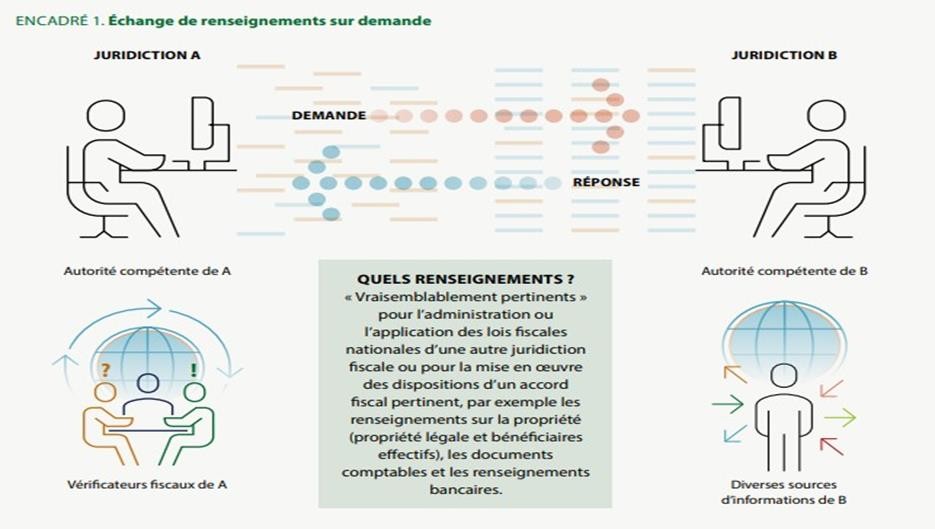 182
193
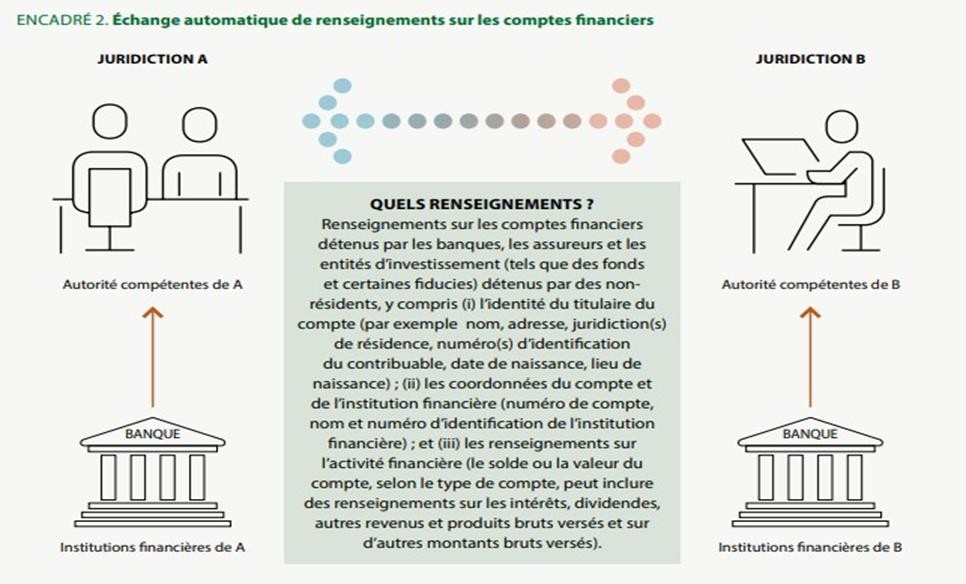 183
194
CHAPITRE I- LE CONTRÔLE DES OPERATIONS
184
Section 2- La clause anti-abus
 En France par exemple : L'article 145 (6-k) du CGI, par renvoi au 3 de l'article 119 ter du CGI, exclut du bénéfice du régime des sociétés mères et filiales les dividendes distribués dans le cadre d'un "montage ou d'une série de montages qui, ayant été mis en place pour obtenir, à titre d'objectif principal ou au titre d'un des objectifs principaux, un avantage fiscal allant à l'encontre de l'objet ou de la finalité" du régime fiscal des sociétés mères, "n'est pas authentique compte tenu de l'ensemble des faits et circonstances pertinents."
195
CHAPITRE I- LE CONTRÔLE DES OPERATIONS
185
 Un montage est considéré comme "non authentique dans la mesure où" il "n’est pas mis en place pour des motifs commerciaux valables qui reflètent la réalité économique."
 Pour l’application de cette disposition, la notion de motifs commerciaux s’entend au sens large de toute justification économique même si elle n’est pas liée à l’exercice d’une activité commerciale au sens de l’article 34 du CGI.
196
CHAPITRE I- LE CONTRÔLE DES OPERATIONS
186
 Une clause anti-abus relative au régime des sociétés mères et filiales a été introduite par l'article 29 de la loi de finances rectificative pour 2015 (loi n°2015-1786 du 29 décembre 2015) (en France).
 Cette clause vise à empêcher l'application du régime des sociétés mères et filiales aux montages non authentiques compte-tenu de l'ensemble des faits et circonstances pertinents, dès lors que ces montages ont été mis en place pour obtenir, à titre d'objectif principal ou au titre d'un des objectifs principaux, un avantage fiscal allant à l'encontre de la finalité du régime des sociétés mères et filiales.
197
187
CHAPITRE I- LE CONTRÔLE DES OPERATIONS
Section 3- Le treaty shopping
Il est appelé aussi "chalandage de traités" ou
‘’chalandage fiscal’’ désigne la pratique des investisseurs qui recherchent délibérément à bénéficier de la
protection plus avantageuse d’un TBI (Traité bilatéral
d’investissement) signé entre un État dont ils n’ont pas la nationalité et l’État hôte dans lequel ils ont investi.
Effectivement, les entreprises sont habiles à utiliser les réductions d’impôts offertes par tel pays à tel autre pour réduire leur fiscalité.
198
CHAPITRE I- LE CONTRÔLE DES OPERATIONS
188
 Le cas le plus fréquent est la situation suivante :
 L’État de nationalité A de l’investisseur n’a pas de TBI avec l’État d’accueil B de son investissement. Dans ce cas, l’investisseur du pays A cherchera à bénéficier du TBI qui existe entre B et C, en acquérant la nationalité de l’État C par une structuration de son investissement.
 Ainsi, de nombreuses multinationales sont artificiellement logées à Maurice pour bénéficier des accords de ce pays avec l’Inde.
199
CHAPITRE I- LE CONTRÔLE DES OPERATIONS
189
Section 4- Lutte contre les carrousels de TVA
 La fraude "carrousel" est une fraude à la TVA, impliquant plusieurs entreprises établies dans au moins deux Etats membres de l’Union européenne. La fraude consiste à obtenir la déduction ou le remboursement de la TVA afférente à une livraison intracommunautaire de biens alors que cette TVA n’a pas été reversée, de façon abusive, au Trésor.
200
CHAPITRE I- LE CONTRÔLE DES OPERATIONS
190
 Principe de la TVA intercommunautaire (UE) :
 Dans le système actuel, quand une entreprise allemande (A) vend un produit à une entreprise belge (B), aucune TVA n'est perçue. Lorsque l'entreprise belge revend ce produit à un autre acheteur en Belgique (C), la TVA est facturée et reversée à l'Etat.
 La fraude au carrousel TVA :
 Elle consiste, par exemple, à créer une fausse société en Belgique
(B) qui achète le produit à l'entreprise allemande (A) et le revend à une troisième entreprise (C). La société B, qui a bien souvent à sa tête un homme de paille, ne reverse pas à l'Etat belge la TVA que lui a versé C et disparaît.
201
CHAPITRE II- LES AUTRES MESURES MISES EN PLACE AU NIVEAU INTERNATIONAL
191
En plus des actions entreprises par l’OCDE pour contrer l’évasion, l’optimisation fiscale notamment agressive et la fraude fiscale, d’autres mesures ont été mises en œuvre à l’échelle internationale.
202
CHAPITRE II- LES AUTRES MESURES MISES EN PLACE AU NIVEAU
INTERNATIONAL
192
Section 1- Mise en place d’un code de conduite pour lutter contre la concurrence fiscale dommageable
 §1. Le code de conduite
Le Conseil "Affaires économiques et financières" (Ecofin) a adopté le 1er décembre 1997, une résolution sur un code de conduite dans le domaine de la fiscalité des entreprises, dans le but d'enrayer la concurrence fiscale dommageable.
	Ce code de conduite n'est pas un instrument juridiquement contraignant, mais
constitue plutôt un engagement politique des États membres visant à :
réexaminer, modifier ou supprimer leurs mesures fiscales existantes qui constituent une concurrence fiscale dommageable (processus de démantèlement)
s'abstenir d'en instaurer de nouvelles à l'avenir (processus de gel).
203
CHAPITRE II- LES AUTRES MESURES MISES EN PLACE AU NIVEAU
INTERNATIONAL
193
 Le code de conduite était à l'origine centré sur les États membres de l'UE. Toutefois, les États membres se sont également engagés à promouvoir l'adoption de principes de bonne gouvernance fiscale par des pays tiers et dans des territoires auxquels ne s'appliquent pas les traités de l'UE.
 Le 9 mars 1998, comme le prévoyait la résolution, le Conseil "Affaires économiques et financières" a créé un groupe "Code de conduite (fiscalité des entreprises)" dans le cadre du Conseil. Son rôle est d'évaluer les mesures fiscales pouvant entrer dans le champ d'application du code de conduite.
204
CHAPITRE II- LES AUTRES MESURES MISES EN PLACE AU NIVEAU
INTERNATIONAL
194
 Selon le code de conduite, sont à considérer comme potentiellement dommageables et, partant, couvertes par le présent code les mesures fiscales établissant un niveau d'imposition effective nettement inférieur.
 À l'occasion de la réunion du Conseil du 9 mars 1998, les ministres des finances de l'UE ont créé un groupe "code de conduite" (fiscalité des entreprises), placé sous la présidence de Mme Dawn Primarolo, trésorier-payeur général du Royaume-Uni, qu'ils ont chargé d'évaluer les mesures fiscales susceptibles d'entrer dans le champ d'application du code de conduite relatif à la fiscalité des entreprises.
205
CHAPITRE II- LES AUTRES MESURES MISES EN PLACE AU NIVEAU
INTERNATIONAL
195
 §2. Le rapport Primarolo
 Le groupe Primarolo a procédé à l'examen d'une liste de dispositions fiscales nationales qui paraissaient entrer dans le champ d'application du code. Il a publié son rapport le 23 novembre 1999 aux termes duquel ont été évaluées les mesures fiscales des Etats-membres susceptibles de relever du code de conduite dans le domaine de la fiscalité des entreprises. Il a été relevé 66 mesures qui faussent la localisation des activités économiques dans la communauté en accordant un traitement fiscal plus favorable aux non-résidents que celui qui est normalement applicable dans l'Etat-membre en cause.
206
CHAPITRE II- LES AUTRES MESURES MISES EN PLACE AU NIVEAU INTERNATIONAL
196
Depuis la publication de ce rapport, le groupe s’attèle à la supervision des Etats membres pour contrôler qu’aucun nouveau mécanisme dommageable ne soit mis sur pied. Aujourd’hui encore, les principes du Code de conduite ont une inﬂuence très signiﬁcative sur les régimes incitatifs des Etats membres de l’UE.
207
CHAPITRE II- LES AUTRES MESURES MISES EN PLACE AU NIVEAU
INTERNATIONAL
197
Section 2- La lutte contre la double non-imposition
 La double non-imposition survient lorsque des entreprises transfrontières échappent à l'impôt en raison de discordances entre les systèmes fiscaux nationaux. C’est par exemple le cas lorsque deux pays définissent les entités de manière différente, de sorte que les revenus ne sont taxés dans aucun de ces deux pays, au titre de tous les impôts.
 C’est surtout la planification fiscale agressive qui exploite souvent les vides juridiques existant entre les systèmes fiscaux des États membres précisément pour contourner l'impôt.
208
CHAPITRE II- LES AUTRES MESURES MISES EN PLACE AU NIVEAU
INTERNATIONAL
198
 Dès lors la double non-imposition nuit à la répartition équitable de la charge fiscale et constitue un avantage concurrentiel injuste pour les sociétés qui cherchent à en tirer parti entrainant ainsi des pertes de recettes aux .
 Aussi est-il nécessaire de prendre des mesures de nature à lutter contre ce phénomène dans la mesure où l'équité est au cœur des politiques fiscales.
209
CHAPITRE II- LES AUTRES MESURES MISES EN PLACE AU NIVEAU
INTERNATIONAL
199
 C’est ainsi qu’en une première étape la Commission a lancé une consultation publique sur la double non-imposition des entreprises transfrontières. L'objectif de la consultation est de mesurer l'ampleur réelle du problème et de déterminer dans quels domaines se situent les principales faiblesses. Sur cette base, la Commission définira, les réponses stratégiques les plus adaptées.
 Sur cette base, la Commission définira, les réponses
stratégiques les plus adaptées.
210
CHAPITRE II- LE TRANSFERT INDIRECT DES BENEFICES
200
Section 1. Les prix de transfert
§1. Définition des prix de transfert
Les prix de transfert ou prix de cession interne correspondent à « tout flux intragroupe et transfrontalier (achat et vente de biens, de services, redevances, intérêts, garantie, honoraires, cession ou concession de biens incorporels tels que les marques, brevets, savoir- faire), refacturation de coûts… ».
211
201
CHAPITRE II- LE TRANSFERT INDIRECT DES BENEFICES
 Ces prix de cession entre une maison-mère et sa filiale étrangère, n'étant pas des prix du marché et n'obéissant donc pas à la loi de l’offre et de la demande, permettent « à une entreprise de jouer sur la localisation de ses profits, et à l'occasion de tirer profit des différences de fiscalité d'une région ou d'un pays à un autre».
212
CHAPITRE II- LE TRANSFERT INDIRECT DES BENEFICES
202
 En effet le prix de transfert entre un centre de profit d'une multinationale située dans un paradis fiscal (ou dans un pays qui impose fiscalement plus faiblement les bénéfices) et un autre centre de profit sera fixé arbitrairement, puis enregistré en comptabilité, de manière à maximiser le bénéfice réalisé dans le paradis fiscal.
213
203
CHAPITRE II- LE TRANSFERT INDIRECT DES BENEFICES
 Ainsi le montant total des impôts payés par la multinationale sera réduit.
 Toutefois les pays concernés par cette minoration de bénéfice, ont introduit des mesures fiscales dans leurs codes des impôts en s'appuyant sur le « principe de pleine concurrence » défini par l‘OCDE, afin d’entraîner une correction de bénéfice entre entreprises liées.
 Exemple en Algérie : Art. 141.bis
214
204
CHAPITRE II- LE TRANSFERT INDIRECT DES BENEFICES
 Art. 141.bis − Lorsqu’une entreprise exploitée en Algérie ou hors d’Algérie, selon le cas, participe directement ou indirectement, à la direction, au contrôle ou au capital d’une entreprise exploitée en Algérie ou hors d’Algérie ou que les mêmes personnes participent, directement ou indirectement, à la direction, au contrôle ou au capital d’une entreprise exploitée en Algérie ou d’une entreprise exploitée hors d’Algérie et que, dans les deux cas, les deux entreprises sont, dans leurs relations commerciales ou financières, liées par des conditions qui diffèrent de celles qui seraient convenues entre des entreprises indépendantes, les bénéfices qui auraient été réalisés par l’entreprise exploitée en Algérie, mais n’ont pu l’être du fait de ces conditions différentes, sont inclus dans les bénéfices imposables de cette entreprise.
215
CHAPITRE II- LE TRANSFERT INDIRECT DES BENEFICES
205
 Ces règles s’appliquent également aux entreprises liées exploitées en Algérie.
 Les produits à intégrer à l’assiette imposable sont ceux indirectement transférés aux entreprises situées hors d’Algérie par le biais :
de la majoration ou de la diminution des prix d’achat ou de vente
;
du versement de redevances excessives ou sans contrepartie ;
de l’octroi de prêts sans intérêts ou à un taux réduit ;
216
CHAPITRE II- LE TRANSFERT INDIRECT DES BENEFICES
206
de la renonciation aux intérêts stipulés par les contrats de prêt ;
de l’attribution d’un avantage hors de proportion avec le
service obtenu ;
ou de tous autres moyens.
 Le défaut de réponse à la demande faite conformément aux dispositions de l’article 20 ter du code des procédures fiscales entraîne la détermination des produits imposables par l’administration fiscale à partir d’éléments dont elle dispose et par comparaison avec les produits imposables des entreprises similaires exploitées normalement.
217
CHAPITRE II- LE TRANSFERT INDIRECT DES BENEFICES
207
 §2. Le principe de pleine concurrence
Le montant des bénéfices imposables établi par une entreprise qui effectue une ou plusieurs transactions commerciales ou financières avec une entreprise associée respecte le principe de pleine concurrence si les conditions de ces transactions ne diffèrent pas de celles qui seraient convenues entre des entreprises indépendantes pour des transactions comparables dans des circonstances comparables.
218
CHAPITRE II- LE TRANSFERT INDIRECT DES BENEFICES
208
 §3. Méthodes de détermination des prix de transfert
Il existe plusieurs méthodes l’essentiel étant de choisir celle qui soit la mieux adaptée à la transaction effectuée.
Les différentes méthodes
Méthode du prix comparable sur le marché libre.
Méthode du prix de revente.
Méthode du coût majoré.
Méthode transactionnelle de la marge nette.
Méthode transactionnelle du partage des bénéfices.
219
CHAPITRE II- LE TRANSFERT INDIRECT DES BENEFICES
209
 §4. Documentation sur les prix de transfert
 CPF_Article 169 bis.: Les sociétés visées à l’article 160 ci-dessus, lorsqu’elles sont apparentées, sont tenues de mettre à la disposition de l’administration fiscale, en plus des déclarations prévues à l’article 161 du même code, une documentation permettant de justifier la politique des prix de transfert pratiquée dans le cadre des opérations de toute nature réalisées avec des sociétés liées au sens des dispositions de l’article 141bis du CIDTA. Le défaut de production de la documentation entraîne l’application des dispositions de l’article 192-3 du code des impôts directs et taxes assimilées.
 Les modalités d’application du présent article sont précisées par un arrêté du
ministre chargé des finances.
220
CHAPITRE II- LE TRANSFERT INDIRECT DES BENEFICES
210
 §5. L’accord préalable*
L'objectif de la procédure d'accord préalable en matière de prix de transfert est de stabiliser l'environnement fiscal des sociétés multinationales.
Il donne à ces sociétés ou aux entreprises constituées sous forme de groupes de sociétés la possibilité d'obtenir de l'administration fiscale un accord sur la méthode de détermination des prix de transfert qui s'appliquera à leurs transactions intra-groupe futures.
*L’accord préalable n’a pas été pris en compte dans la législation fiscale algérienne
221
CHAPITRE II- LE TRANSFERT INDIRECT DES BENEFICES
211
Ce dispositif a pour vocation à s'appliquer en particulier lorsque la mise en œuvre des principes de pleine concurrence pose d'importants problèmes de fiabilité et d'exactitude ou que les conditions spécifiques, dans lesquelles sont réalisées les transactions, sont d'une complexité inhabituelle.
222
CHAPITRE II- LE TRANSFERT INDIRECT DES BENEFICES
212
Il permet de résoudre préventivement les difficultés rencontrées par les entreprises multinationales tout en garantissant que la méthode retenue dans le respect de la législation fiscale est conforme aux principes applicables en matière de prix de transfert à l'intention des entreprises multinationales et des administrations fiscales publiés par l'OCDE.
223
CHAPITRE II- LE TRANSFERT INDIRECT DES BENEFICES
213
 §6. Les prix de transfert et l’optmisation fiscale
 L’objectif recherche : l’évasion fiscale
 Cette méthode utilisée par notamment les grands groupes qui sont bien souvent des entreprises multinationales impacte les ressources fiscales des pays concernés dans la mesure où le prix pratiqué par ces entreprises est de nature à ne pas représenter le prix réel qui serait celui pratiqué par des entreprises indépendantes. Il y a là incontestablement une manipulation des prix à des fins qui ne sauraient être étrangères à une volonté d’évasion fiscale pure et simple.
224
CHAPITRE II- LE TRANSFERT INDIRECT DES BENEFICES
214
 Les échanges effectués entre les entreprises associées ou apparentées donnent lieu, comme on vient de le voir, à des pratiques dont le but est d’échapper à une forte imposition dans un Etat donné où les bénéfices réalisés suite à une cession sont soumis à un taux d’impôt très élevé.
 Le but, pour ces groupes, est de réaliser le maximum de profits en payant moins d’impôts dans les différents pays où leurs filiales opèrent. Mais au travers de ces agissements de nombreux Etats se trouvent lésés du point du rendement de leurs impôts. A l’évidence les pays les plus touchés sont les pays en développement dont les recettes budgétaires sont déjà insuffisantes pour couvrir leurs dépenses pourtant indispensables à la fois sur le plan économique et social.
225
CHAPITRE II- LE TRANSFERT INDIRECT DES BENEFICES
215
 Autrement dit de telles manipulations ont des effets négatifs dans la mesure où elles constituent un manque à gagner du point de vue des ressources budgétaires.
 Cette façon d’opérer entre dans le cadre de l’optimisation fiscale. En principe celle-ci n’est pas considérée comme illégale au point de conduire à une fraude fiscale caractérisée. Mais aujourd’hui et selon les travaux menés notamment par de nombreux experts et l’OCDE, l’optimisation fiscale peut devenir agressive ou abusive. Ceci veut dire donc que les entreprises qui font de la manipulation des prix de transfert s’adonnent volontairement à l’évasion fiscale ou à l’évitement fiscal.
226
CHAPITRE II- LE TRANSFERT INDIRECT DES BENEFICES
216
 On observe également que le recours à l’optimisation fiscale entraîne une évasion fiscale caractérisée à travers ce qu’on appelle le double irlandais (double Irish) et le sandwich néerlandais. En effet les grands groupes du numérique notamment, créent des holdings et des filiales en particulier dans des pays à faible fiscalité voire à fiscalité nulle.
		A titre d’exemple Google applique les prix de transfert aux brevets et à la propriété intellectuelle. Ainsi il installe une Google Ireland Ltd en Irlande qui gère l’ensemble des activités du géant américain pour des raisons bien précises, à savoir celles de ne pas être soumis à un impôt sur les sociétés qui soit élevé comme celui appliqué en France par exemple (33,1/3) car en Irlande le taux de cet impôt n’est seulement que de 12,5%.
227
CHAPITRE II- LE TRANSFERT INDIRECT DES BENEFICES
217
 Mais les choses ne s’arrêtent pas là dans la mesure où les droits de propriété intellectuelle pour l'exploitation des brevets et de la marque sont contrôlés par Google Ireland Holdings, une société basée aux Bermudes à qui sont versées les royalties (redevances). Ceci permet donc à Google de ne pas payer l’impôt en Irlande du fait que les redevances au motif que son centre de management effectif est basé aux Bermudes, c’est cela le double irlandais.
 En outre, Google a fait transiter ces redevances par les Pays- Bas où sont exonérés les bénéfices qui sortent des frontières pour aller aux Bermudes.	D’où le sandwich hollandais.
228
CHAPITRE II- LE TRANSFERT INDIRECT DES BENEFICES
218
 Aujourd’hui, et selon les statistiques de l’OCDE, il y a dans le monde plus de 60% d’échanges faisant partie des prix de transfert, ce qui constitue une préoccupation majeure en la matière.
 Dans cette hypothèse de perte de ressources fiscales, et ayant pris conscience du phénomène de la manipulation des prix de transfert, les Etats prennent des dispositions permettant de pallier cette pratique. C’est le cas pour ce qui est des prix de transfert par le recours au principe de pleine concurrence.
229
CHAPITRE II- LE TRANSFERT INDIRECT DES BENEFICES
219
Section 2. Le BEPS (Base Erosion and Profit Shifting)
 §1. Le cadre conceptuel du BEPS
 Les entreprises doivent intégrer les mutations nécessaires en matière
de prix de transfert au regard des recommandations de l’OCDE, des
directives européennes et des nouvelles pratiques de l’administration fiscale.
Le G20 et l’OCDE ainsi que la Commission européenne mettent en place le projet BEPS, avec comme idée centrale une action politique volontariste ayant pour objet de mettre fin aux stratégies d’optimisation fiscale agressive en aidant plus particulièrement les pays en développement dont les ressources fiscales sont très précieuses pour assurer au mieux leur développement.
230
CHAPITRE II- LE TRANSFERT INDIRECT DES BENEFICES
220
	Le BEPS comprend quinze (15) actions formulées comme suit :
	Action 1 : Relever les défis fiscaux posés par l’économie numérique ;
	Action 2 : Neutraliser les effets des dispositifs hybrides ;
	Action 3 : Concevoir des règles efficaces concernant les sociétés étrangères contrôlées ; Action 4 : Limiter l’érosion de la base d’imposition faisant intervenir les déductions d’intérêts et autres frais financiers;
	Action 5 : Lutter plus efficacement contre les pratiques fiscales dommageables, en prenant
en compte la transparence et la substance;
	Action 6 : Empêcher l’octroi des avantages des conventions fiscales lorsqu’il est inapproprié d’accorder ces avantages;
	Action 7: Empêcher les mesures visant à éviter artificiellement le statut d’établissement stable ;
231
CHAPITRE II- LE TRANSFERT INDIRECT DES BENEFICES
221
 Action 8 à 10 : Aligner les prix de transfert calculés sur la création de valeur ;
 Action 11 : Mesurer et suivre les données relatives au BEPS ;
 Action 12 : Règles de communication obligatoire d’information ;
 Action 13 : Documentation des prix de transfert et déclarations pays par pays ;
 Action 14 : Accroître l’efficacité des mécanismes de règlement des différends ;
 Action 15 : Elaboration d’un instrument multilatéral pour modifier les
conventions fiscales bilatérales
232
CHAPITRE II- LE TRANSFERT INDIRECT DES BENEFICES
222
 §2. L’objectif du BEPS
D’abord mettre en place une nouvelle architecture de la fiscalité internationale au travers de 15 actions.
C’est ensuite mettre un terme à l’opacité des paradis fiscaux, lutter contre l’optimisation fiscale des grandes entreprises et, plus globalement, prévenir la concurrence fiscale dommageable de certains États.
Ainsi le plan d’action de l’OCDE ambitionne de restaurer aux États leurs recettes et leur souveraineté fiscale.
233
CHAPITRE II- LE TRANSFERT INDIRECT DES BENEFICES
223
 Concrètement, le projet BEPS vise à combiner l’endroit où sont enregistrés les profits avec celui où les activités sont réalisées.
 Bien entendu, le projet vise en premier lieu à contourner les velléités des GAFA (GAFAM (+Microsoft) et autres multinationales utilisant sans scrupule les failles d’une mondialisation non régulée.
 Il n’en aura pas moins un impact sur la politique de prix de transfert de tous les groupes internationalisés.
234
CHAPITRE II- LE TRANSFERT INDIRECT DES BENEFICES
224
 §3. Changement de paradigme
 Les entreprises doivent rapidement anticiper et intégrer le changement de paradigme afin de disposer d’une politique de prix de transfert sécurisante et réduire ainsi leur risque fiscal.
 Certes les entreprises sont parfaitement libres de s’implanter en toute légalité où bon leur semble sauf qu’elles doivent exercer une activité réelle.
 Elles doivent dans tous les cas anticiper le renforcement des contrôles portant sur une juste répartition des marges et trouver des alternatives ou des méthodes complémentaires pour sécuriser leurs politiques de prix de transfert.
235
CHAPITRE II- LE TRANSFERT INDIRECT DES BENEFICES
225
 La difficulté est de trouver des entreprises similaires dans un monde où la différenciation est devenue un facteur clé de réussite.
 Par ailleurs, les justifications par les entreprises de leurs politiques de prix de transfert à partir des marges d’un panel d’entreprises comparables présentent aussi l’inconvénient d’aboutir à des fourchettes de prix souvent bien trop larges pour être crédibles.
236
CHAPITRE II- LE TRANSFERT INDIRECT DES BENEFICES
226
 Cette difficulté donne un argument à l’administration pour remettre en cause le calcul en modifiant l’échantillon représentatif ayant servi de base.
 Une sécurisation du prix de transfert doit s’appuyer sur des bases solides, passant notamment par une évaluation plus approfondie des incorporels, de leur propriété économique et de leur contribution à la création de valeur au sein des groupes.
237
CHAPITRE IV- LA REFORME DE LA FISCALITE INTERNATIONALE
227
Section 1- Les tentatives d’harmonisation fiscale à l’échelle Internationale
 §1. Le projet ACCIS
 L'assiette commune consolidée pour l'impôt sur les sociétés (ACCIS) est une proposition de directive de l'UE, formulée le 16 mars 2011 par la Commission européenne, au terme d’un processus de réflexion amorcé 10 ans plus tôt, dès 2001. Elle vise à un corpus unifié de règles aux fins de calcul de l'assiette pour l'impôt sur les sociétés dans le marché intérieur de l'UE. L’assiette est dite « consolidée » car les entreprises ayant opté en sa faveur pourraient calculer leur assiette imposable à l’échelle de l’UE.
 La proposition de directive offre aux sociétés constituées en groupe au sein de l’UE une option pour une assiette commune et consolidée d’IS, se substituant à l’assiette définie par application des règles nationales.
238
CHAPITRE IV- LA REFORME DE LA FISCALITE INTERNATIONALE
228
 Le projet « ACCIS » poursuit trois objectifs :
 Le renforcement du marché commun par une meilleure intégration des économies européennes ;
 La simplification pour les entreprises (réduction des coûts de mise en conformité, d’implantation de filiales, etc.)
 La lutte contre l’évasion fiscale.
239
CHAPITRE IV- LA REFORME DE LA FISCALITE INTERNATIONALE
229
 Un groupe qui dispose d’un établissement stable dans deux Etats membres acquitte l’impôt dans chacun de ces Etats, selon les règles d’assiette qui y sont applicables, et sans pouvoir imputer les pertes réalisées dans un Etat sur les bénéfices réalisés dans l’autre. Un groupe optant pour ACCIS pourrait en revanche faire masse de ses profits et de ses pertes, avant de calculer l’impôt.
240
CHAPITRE IV- LA REFORME DE LA FISCALITE INTERNATIONALE
230
 §2. Des directives « ATAD » (Anti-tax avoidance directive) à l’harmonisation fiscale
 Les Directives de l'UE concernant la lutte contre l'évasion fiscale (ATAD I et II) viennent compléter le plan d’action de la Commission européenne visant à lutter contre l’évitement fiscal.
 La directive « ATAD » du 12 juillet 2016 prévoit plusieurs mesures pour contrer les pratiques abusives de certaines entreprises notamment la lutte contre les instruments hybrides pour éviter toute double non-imposition ou les cas de non-imposition avec déduction ; un dispositif relatif aux sociétés étrangères contrôlées, permettant d’imposer les bénéfices d’une société étrangère contrôlée dans l’Etat où se trouve la société mère et les règles d’imposition « exit tax » sur les plus-values latentes des entreprises.
241
CHAPITRE IV- LA REFORME DE LA FISCALITE INTERNATIONALE
231
 La seconde directive « ATAD II », adoptée le 29 mai 2017, a étendu les mesures contre les instruments hybrides prévues par « ATAD I » aux dispositifs faisant intervenir des pays tiers à l’UE.
 La concurrence fiscale a pour but pour les Etats qui la pratiquent d’attirer les investisseurs potentiels en mettant en place une fiscalité qui leur est favorable. Autrement dit un taux d’imposition assez bas, en tout cas plus que celui des autres Etats.
 Mais la concurrence fiscale peut avoir des effets pervers en ce sens qu’elle peut être dommageable. Il s’agit d’un concept défini par l’OCDE et l’Union européenne par rapport à des pratiques non transparentes différentes donc des pratiques habituellement acceptées.
242
CHAPITRE IV- LA REFORME DE LA FISCALITE INTERNATIONALE
232
 Depuis le début des années 1980, cette concurrence fiscale accrue entre les Etats a engendré selon l'OCDE un manque à gagner entre 100 et 240 milliards de dollars par an pour les États membres de l'OCDE et entre 500 et 600 milliards de dollars par an à l'échelle mondiale. Mais face à l'érosion de leur assiette fiscale respective, les États ont progressivement renforcé les mécanismes de lutte contre l'optimisation fiscale au cours des deux dernières décennies.
 Les stratégies de lutte contre la concurrence fiscale visent à instituer une harmonisation fiscale à l’échelle internationale. Des tentatives ont été menées dans ce cadre comme cela a été déjà indiqué, mais celle qui parait aujourd’hui la plus pertinente est celle qui consiste à instituer un impôt mondial minimum.
243
233
CHAPITRE IV- LA REFORME DE LA FISCALITE INTERNATIONALE
 §3. Les conséquences de la concurrence fiscale dommageable
 La concurrence fiscale de certains États peut favoriser le développement artificiel d'activités économiquement non justifiées au détriment de projets qui, eux, le seraient en ayant des effets similaires aux subventions.
 La fiscalité tend à favoriser les revenus thésaurisés (mobiles) au
détriment des revenus consommés.
244
CHAPITRE IV- LA REFORME DE LA FISCALITE INTERNATIONALE
234
 Depuis le début des années 1980, cette concurrence fiscale accrue entre les Etats a engendré selon l'OCDE un manque à gagner entre 100 et 240 milliards de dollars par an pour les États membres de l'OCDE et entre 500 et 600 milliards de dollars par an à l'échelle mondiale.
Mais face à l'érosion de leur assiette fiscale respective, les États ont progressivement renforcé les mécanismes de lutte contre l'optimisation fiscale au cours des deux dernières décennies.
245
CHAPITRE IV- LA REFORME DE LA FISCALITE INTERNATIONALE
235
 Les  stratégies  de  lutte  contre  la  concurrence  fiscale  visent  à instituer  une  harmonisation  fiscale  à  l’échelle  internationale. Des tentatives ont été menées dans ce cadre comme cela a été déjà indiqué, mais celle qui parait aujourd’hui la plus pertinente est celle qui consiste à instituer un impôt mondial minimum.
246
CHAPITRE IV- LA REFORME DE LA FISCALITE INTERNATIONALE
236
Section 2- L’institution d’un impôt minimum mondial
 L'harmonisation fiscale internationale a fait couler beaucoup d’encre sans pour
autant y arriver vraiment.
 Toutefois l'annonce faite par Joe Biden Président des USA, début avril, en faveur d'une vaste refonte de la fiscalité des entreprises aux États-Unis (le «Made in America Tax Plan») et à l’échelle mondiale, laisse augurer la possibilité d’y parvenir. Ceci devrait en principe mettre déjà fin à plusieurs décennies de baisse d’impôts sur les sociétés. Et début juin, l'accord conclu par le G7 a jeté les bases d'un cadre international concernant la fiscalité des multinationales.
 Un taux d’imposition d’au moins 15%.
247
CHAPITRE IV- LA REFORME DE LA FISCALITE INTERNATIONALE
237
 Début avril, lors d'un sommet du G20, la secrétaire au Trésor américain Janet Yellen avait annoncé que des travaux étaient en cours pour fixer un taux minimum d'imposition des sociétés. Les pays membres de l'OCDE ont adopté un taux minimal de 15%, avec l'objectif explicite de l’augmenter à 21%. Début juin, ce sont donc les ministres des finances des pays du G7 qui ont annoncé un accord sur ce taux d'imposition minimum mondial de 15%.
248
CHAPITRE IV- LA REFORME DE LA FISCALITE INTERNATIONALE
238
 Malgré quelques réactions négatives ici et là, cet accord représente une véritable percée en coordination internationale dans l'imposition des sociétés, et il pourrait constituer un point de départ sur la voie d'une réforme mondiale vers une harmonisation fiscale internationale, qui ne peut pas encore empêcher l'optimisation fiscale.
 En tout état de cause l’application de cette nouvelle mesure est à observer dans les temps à venir.
249
239
Merci pour votre attention.
250